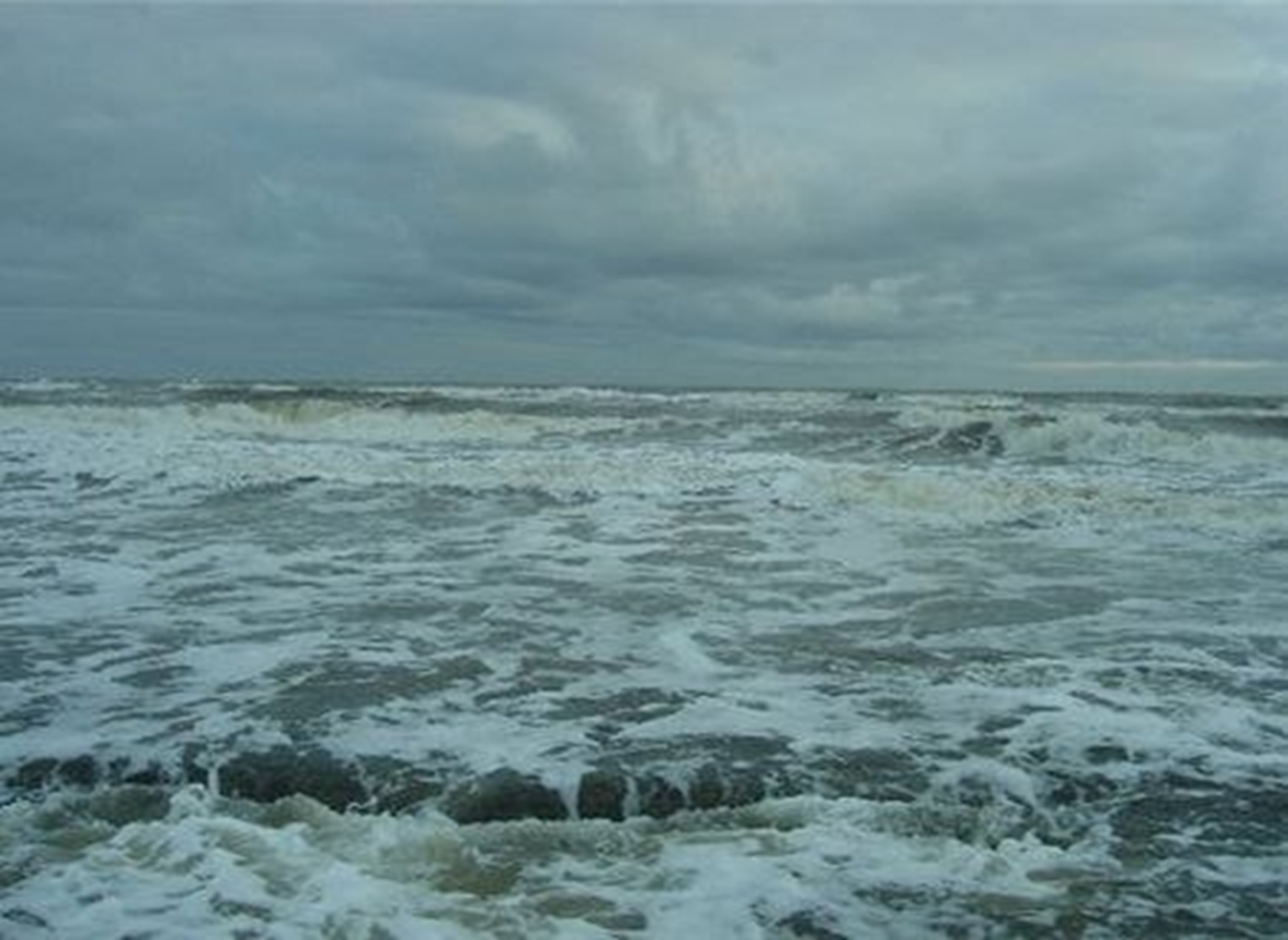 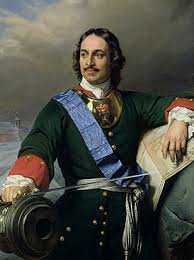 Великие люди России.
Император
             Всероссийский

       Пётр I Великий        
       (1672 - 1725)
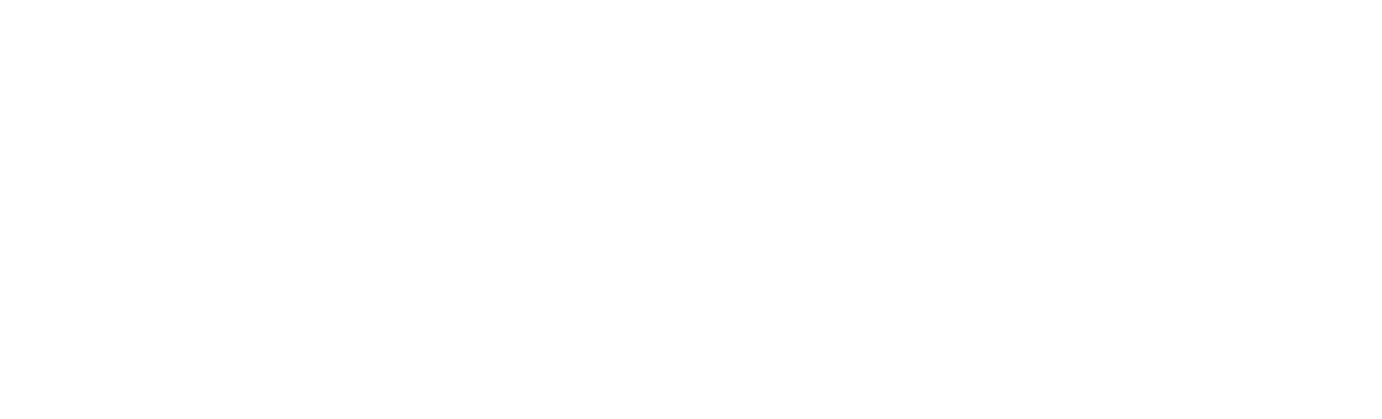 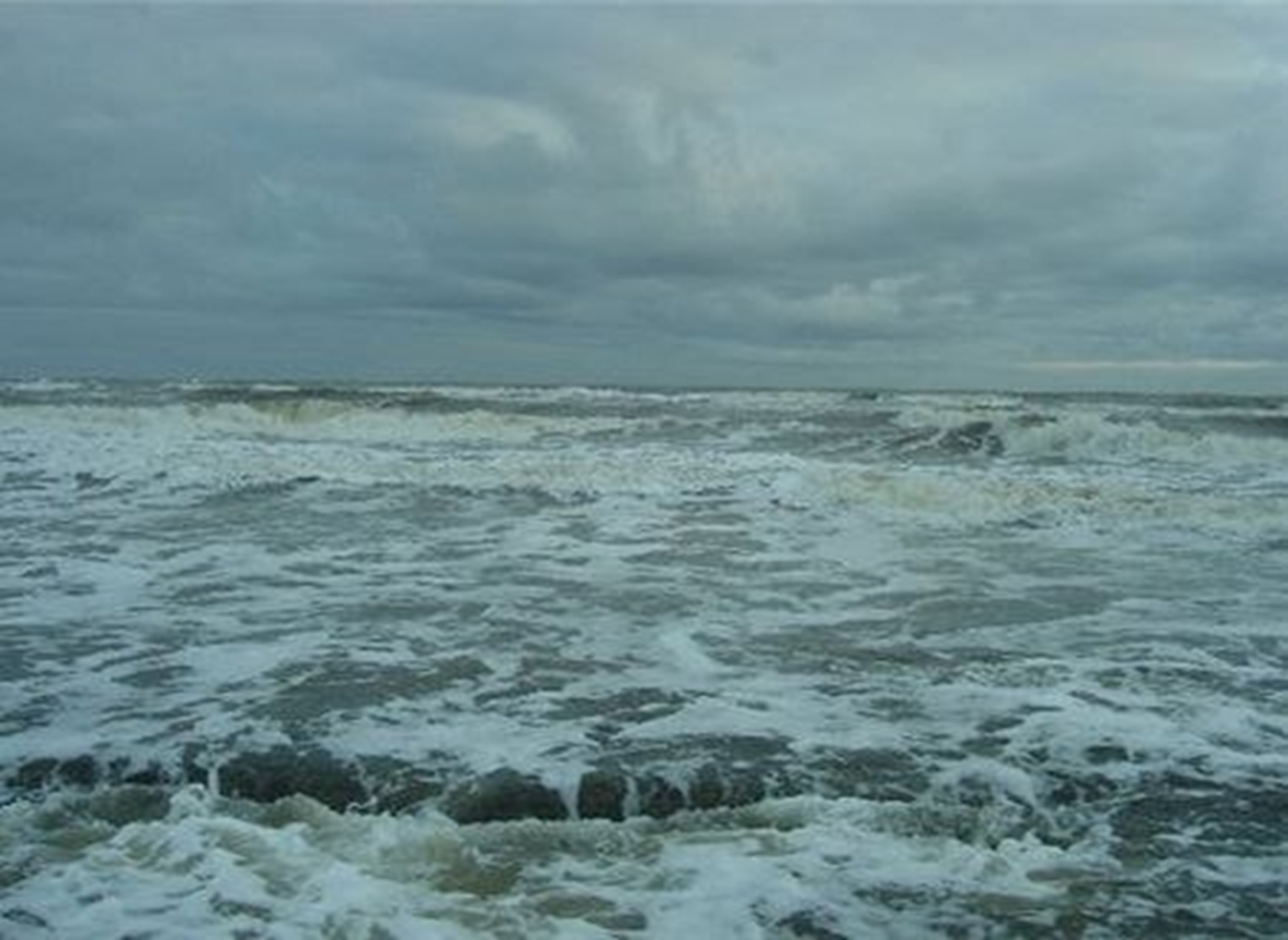 Презентацию подготовил
ученик 9 класса 
Сопов Вадим Игоревич.
Руководитель проекта по истории
Килина Ольга Александровна.

КГОБУ Владивостокская КШИ №2
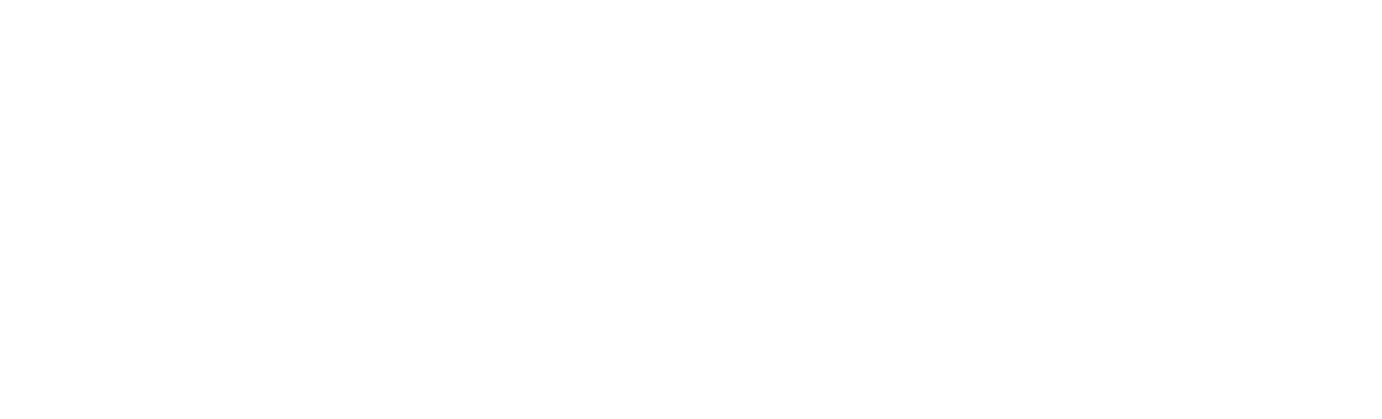 Пётр I (Пётр Великий) – человек-история, его дела
          оценены потомками, они бессмертны. 
   
   Всё, что он делал, было связано с Россией, народом, с будущим.
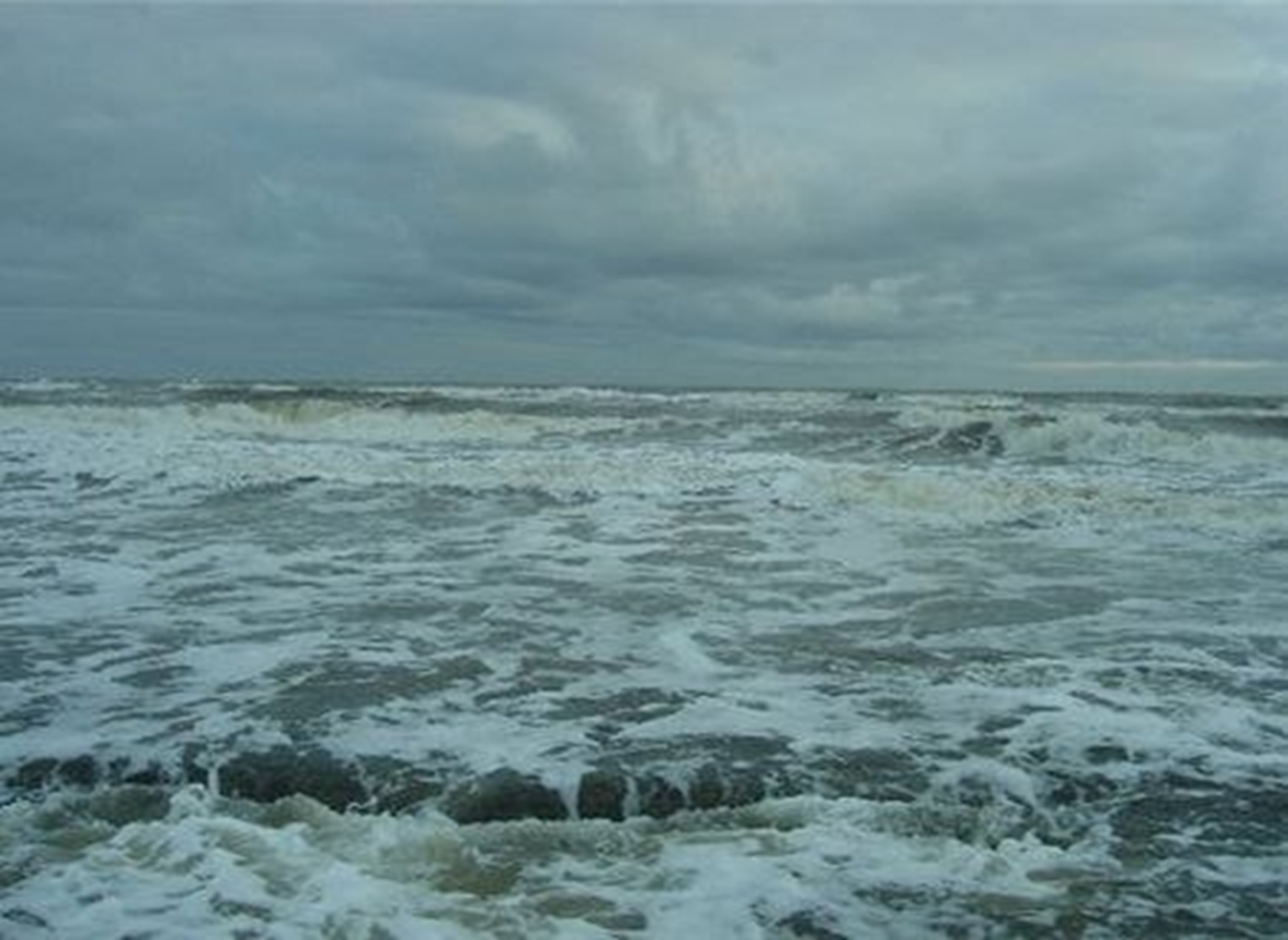 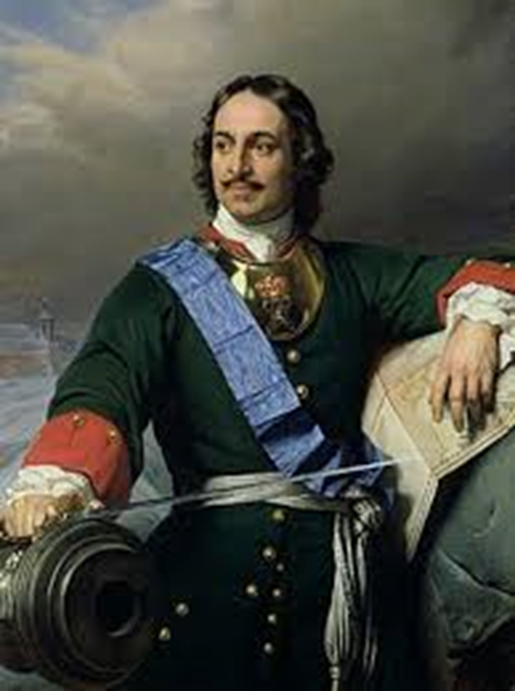 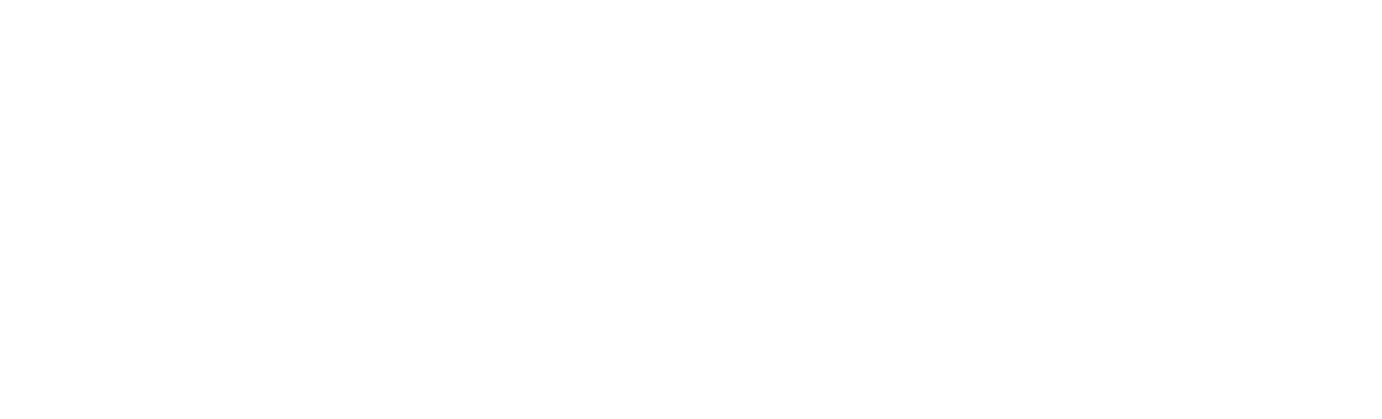 Стихотворение о Петре I (Петре Первом)
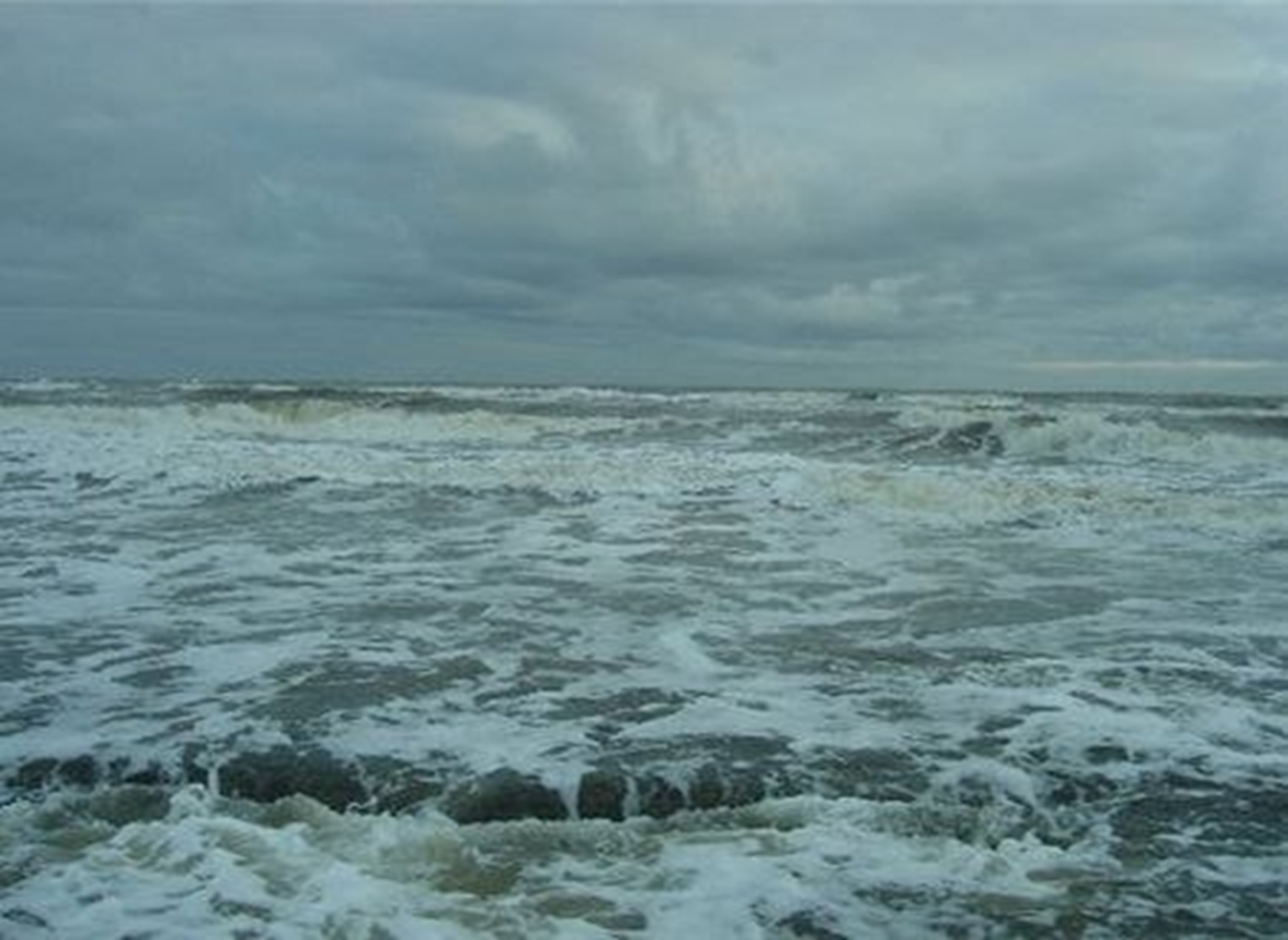 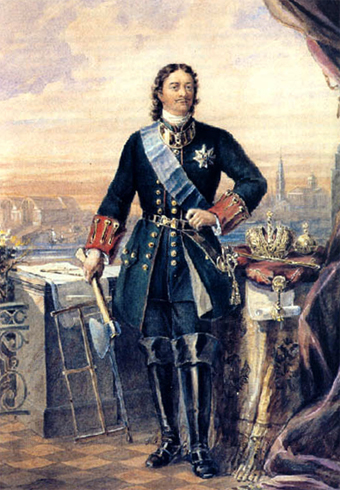 «Петр Великий»  Н.И. ПерелыгинРеформ великих основатель,Борец с рутиной вековой,России новой – Петр создатель,Отчизне предан был душой.

И быстро взор его орлиныйПовсюду ясно проникал,И дух крамолы многосильныйЕго собою не смущал.
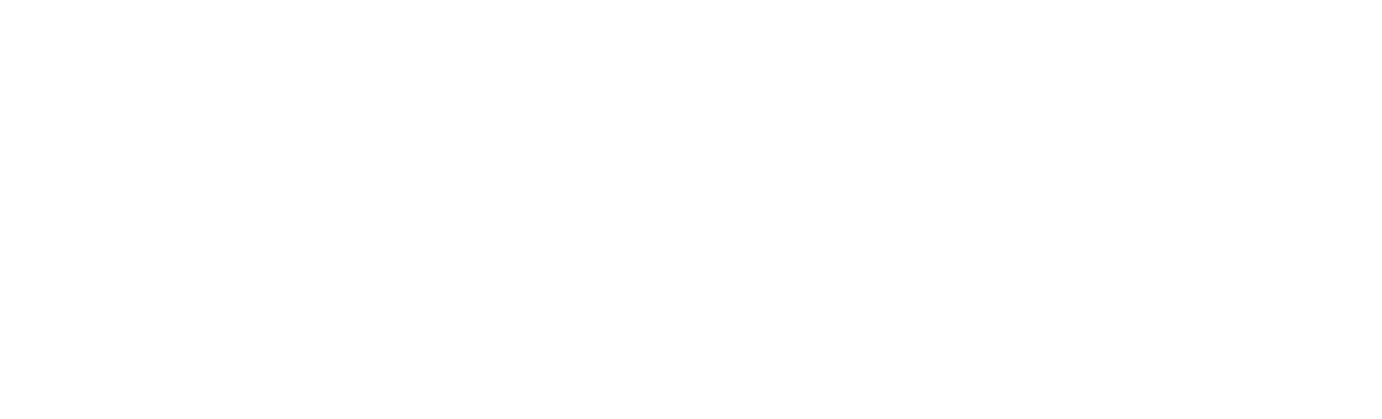 Вступив на путь, самим избранный,Заветной мыслию горя,Своей сестры мятеж нежданныйЗамкнул в стенах монастыря.
Могучий, сильный и державный,Со всеобъемлющим умом,Свершил он подвиг достославный –К прогрессу смело стал лицом.
Один, высоко предо всеми,Среди невежества толпы,Рукою твердой сеял семяНа почве девственной страны.
Он чтил лишь званья человека,Заслуги, честность и труды,В титулах видел слабость века,Источник спора и вражды.
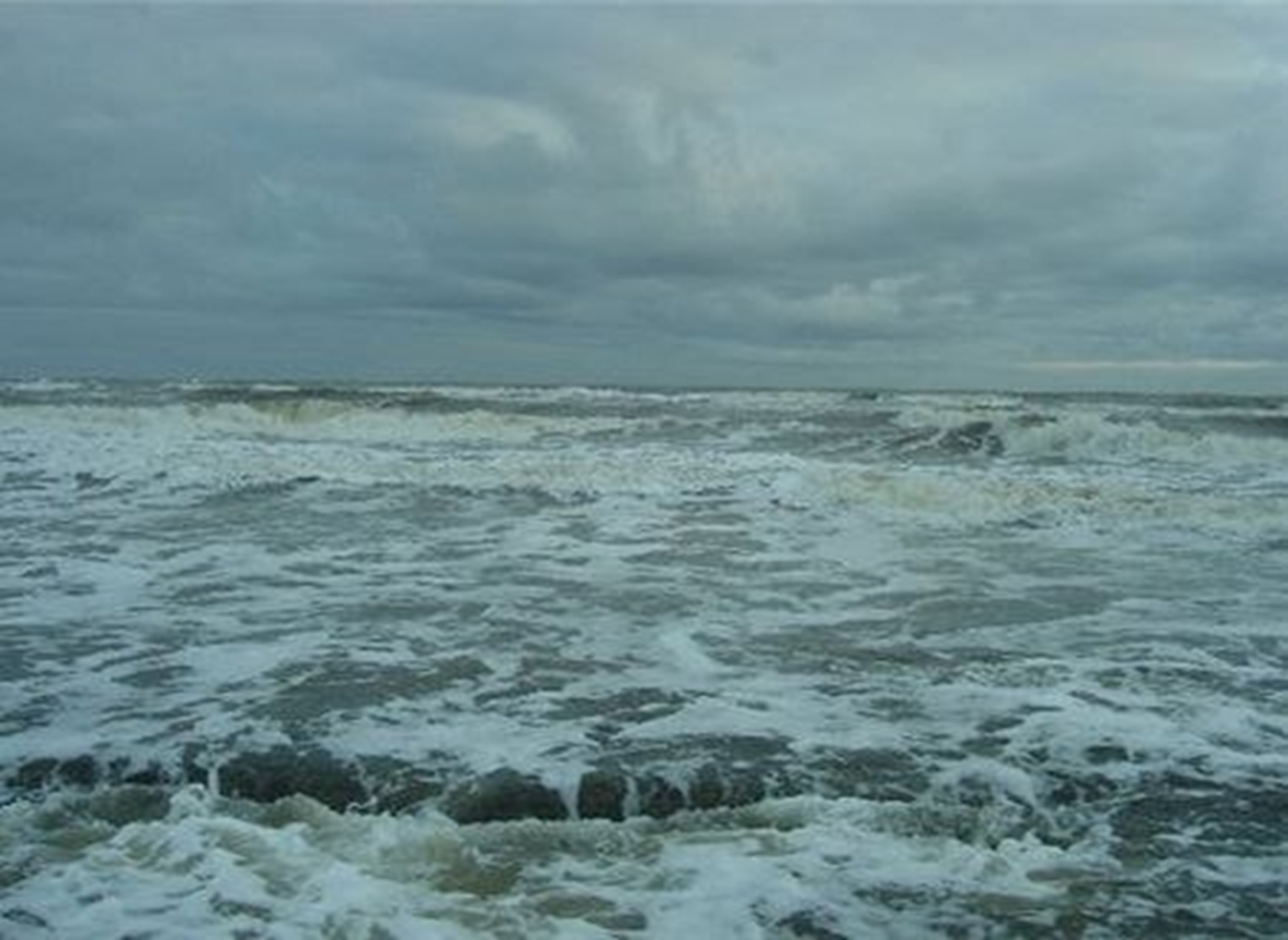 Разрушив стену бытовуюИ дверь боярских теремов,И дав свободу всем святую,Был прост и весел средь пиров.

Всегда в трудах неутомимый,От сна Россию разбудил,Как гений, Петр непостижимый,Он вход в Европу нам пробил.

Чтоб стать поближе к просвещеньюИ доступ к Западу открыть,Не вняв народному смущенью,Велел столице новой быть.
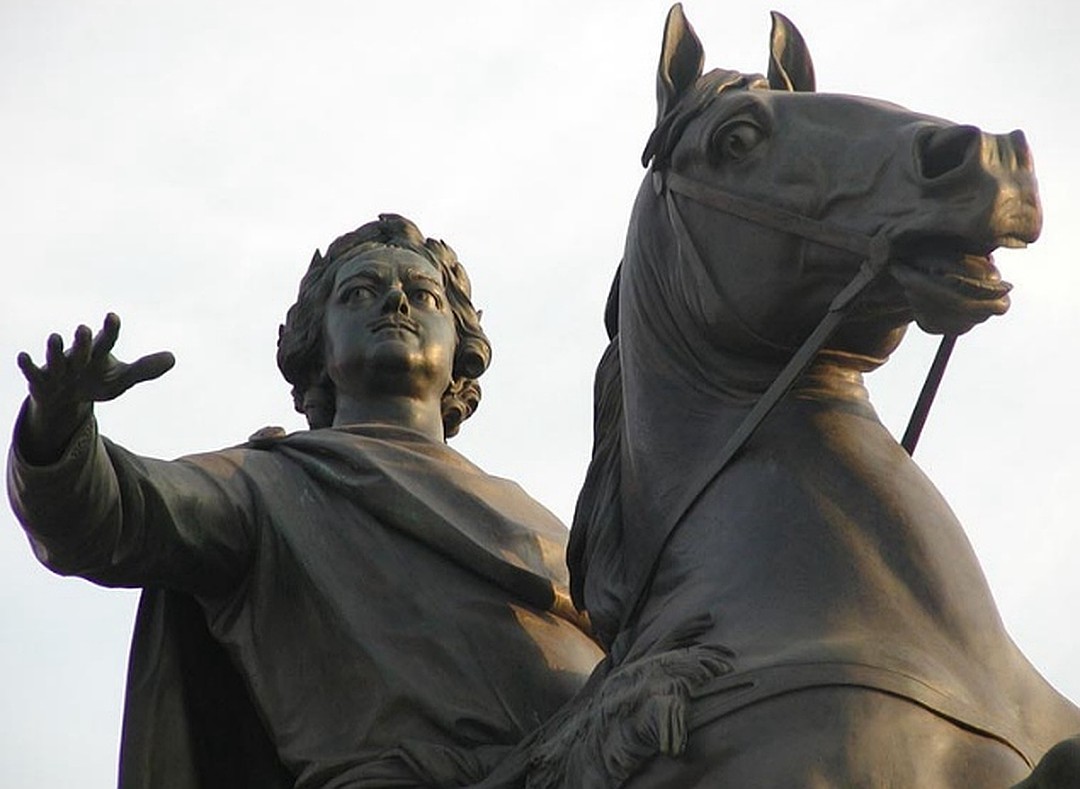 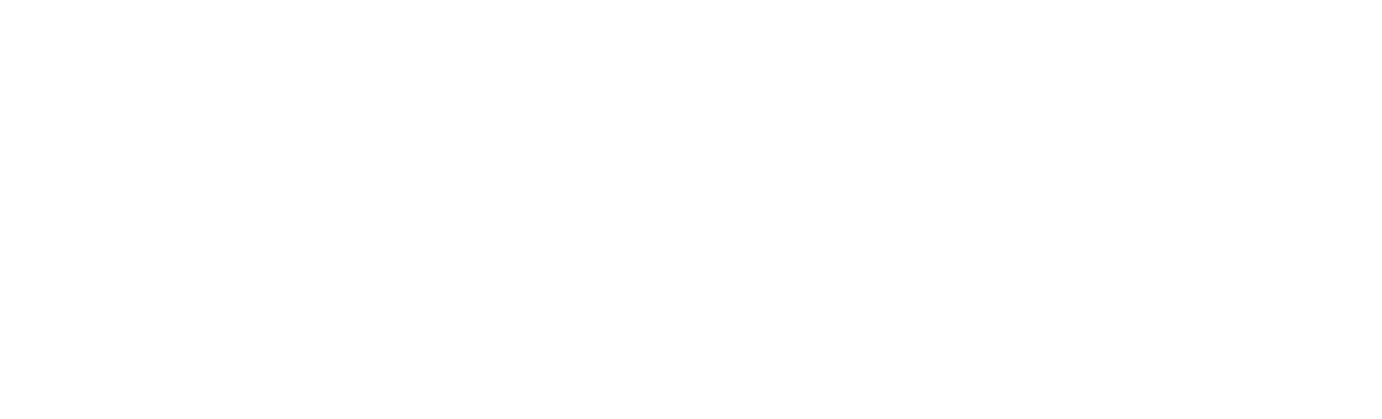 И вот, взмахнув жезлом волшебным,Он вызвал город над Невой,И в нем увидел несомненнымОплот России молодой.
И мощным духом, твердой волей,Свой страх к воде он победил,И на Балтийском новом мореНачало флоту положил.
В войне со шведом, под Полтавой,Введя войска в кровавый бой,Себя покрыл он вечной славой,Как полководец и герой!
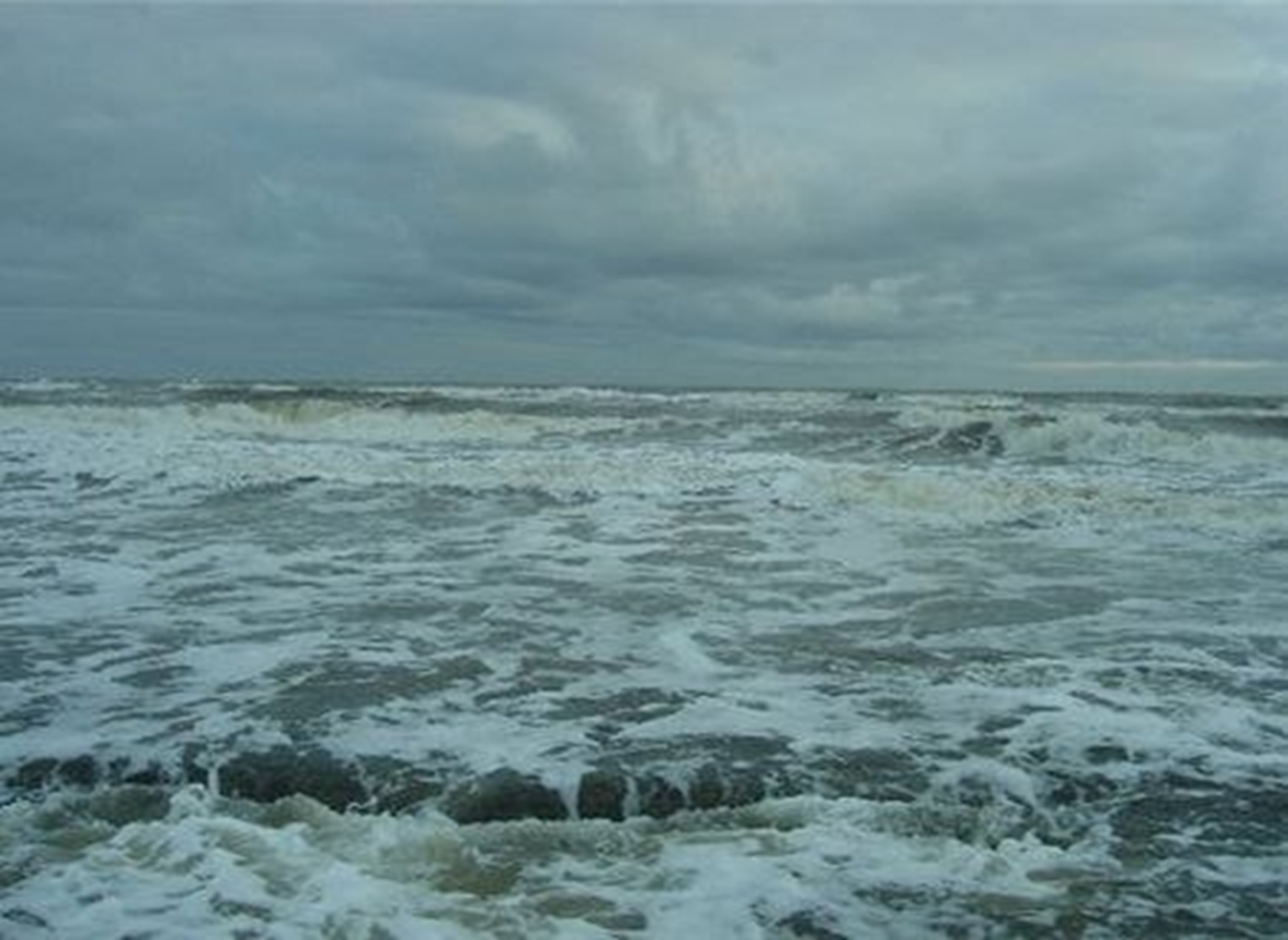 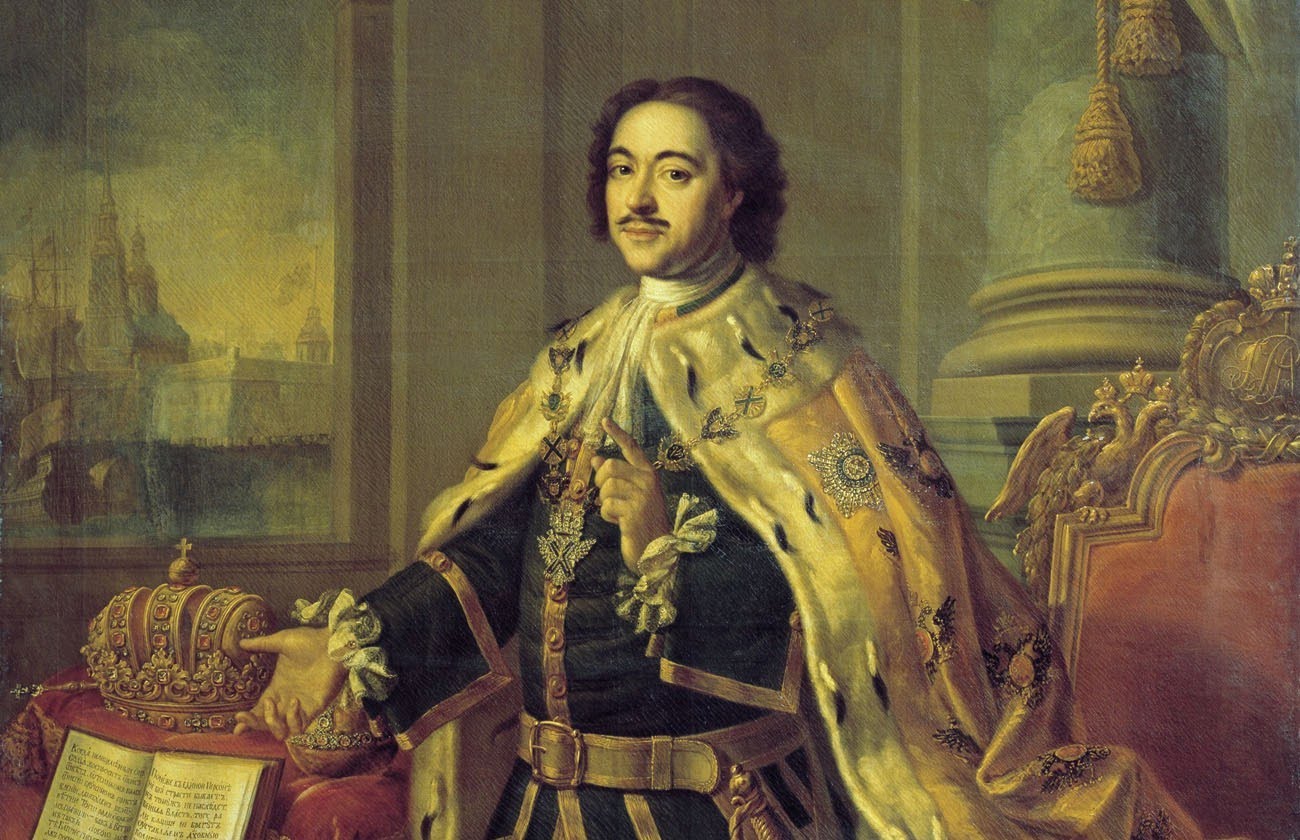 И зло карал он не напрасно,И дружбу вел с одним добром,Любил он правду беспристрастно,Поставив сына пред судом.

Как царь народа и отец,Он нам пример собою дал:И как мыслитель и творец,Он жизнь разумную создал.

Его деяний громких славуЦенить потомство будет век –И по заслугам, и по правуОн, Петр, великий человек!
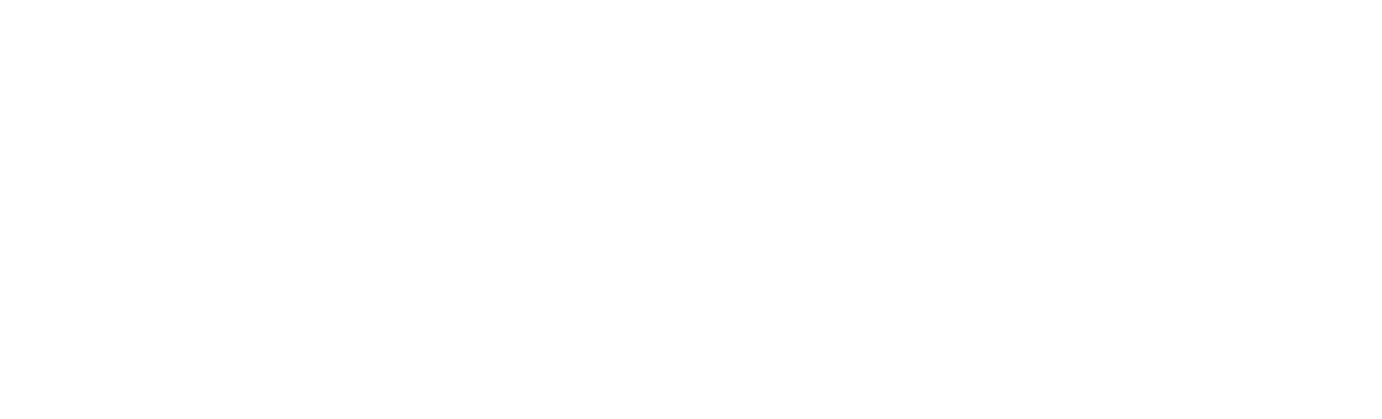 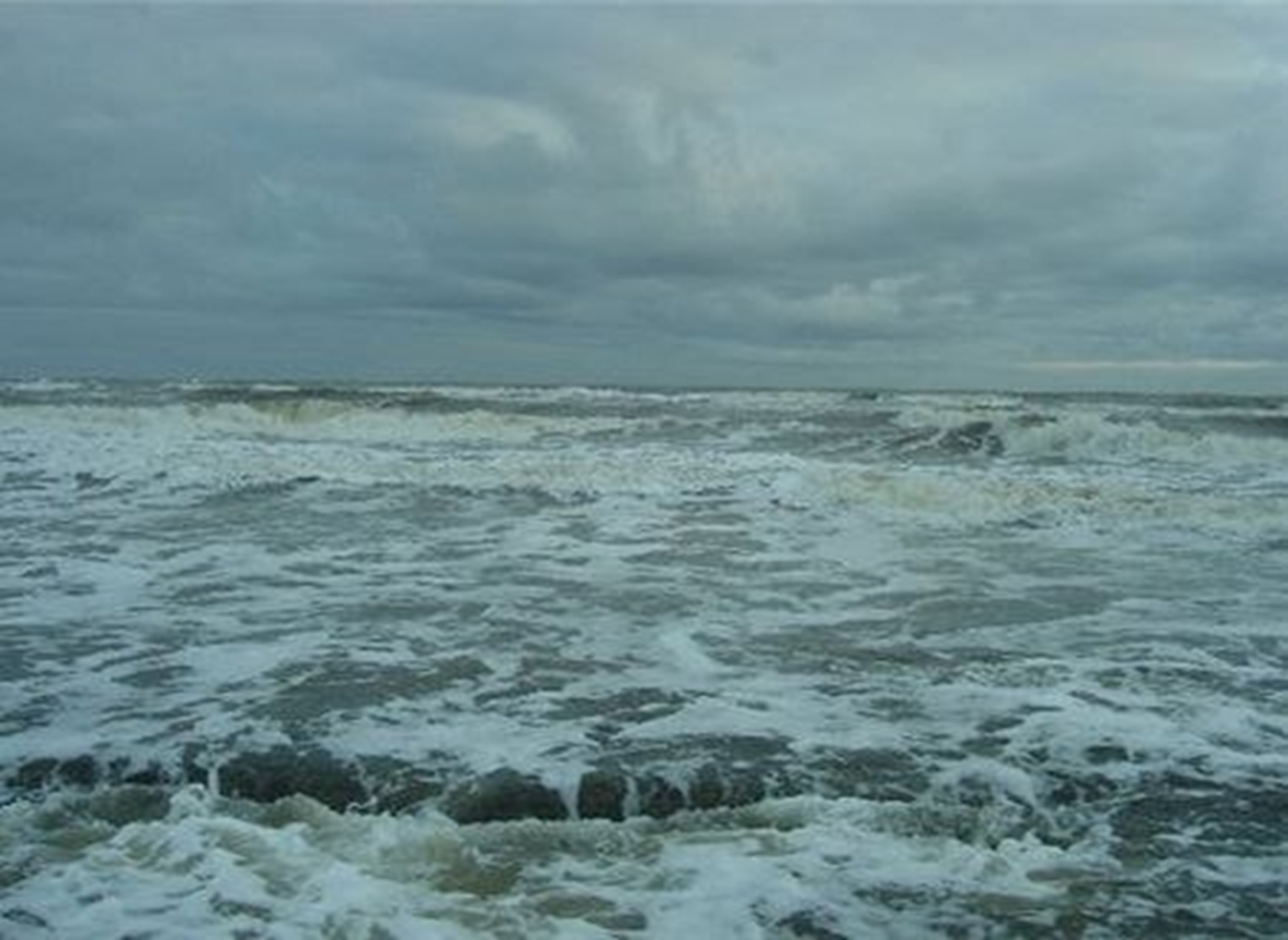 Изучая на уроках истории в 8 классе биографию Петра I Великого, я увидел выдающиеся достоинства этого       правителя: человек большой храбрости, трудолюбивый, талантливый полководец,  способный справляться с трудностями. Особенно меня впечатлило его умение находить правильный выход из любой трудной ситуации, не терять силы духа, и идти дальше вперёд.
   В итоге, у меня возникло желание более подробно изучить биографию этого великого императора и рассказать о нём другим ребятам. Так возникла идея данной презентации. В ней я хочу показать, что многие поступки Петра I являются примером для подражания для всех людей, особенно для молодёжи.
Внимательно прослушайте презентацию и будьте готовы в конце ответить на вопросы.
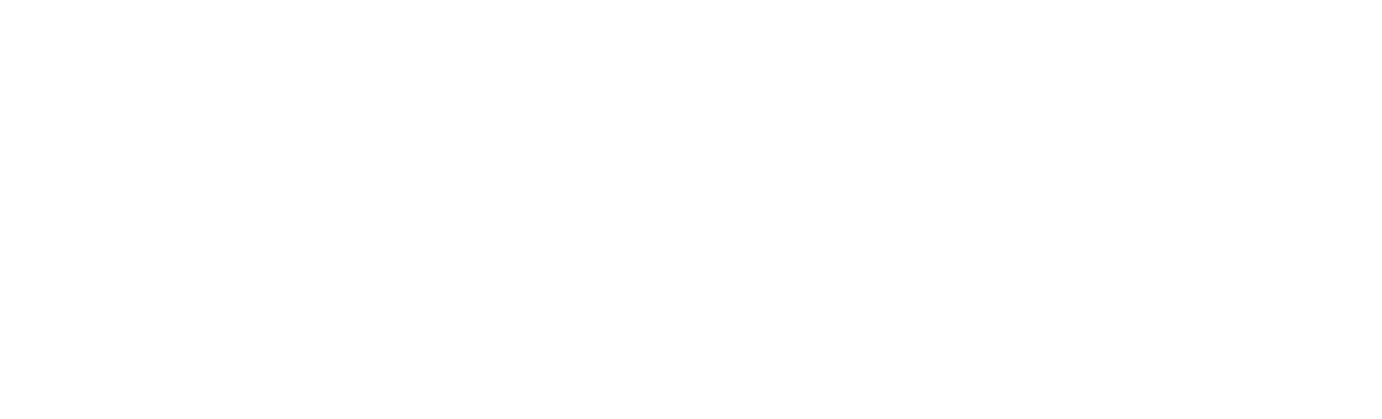 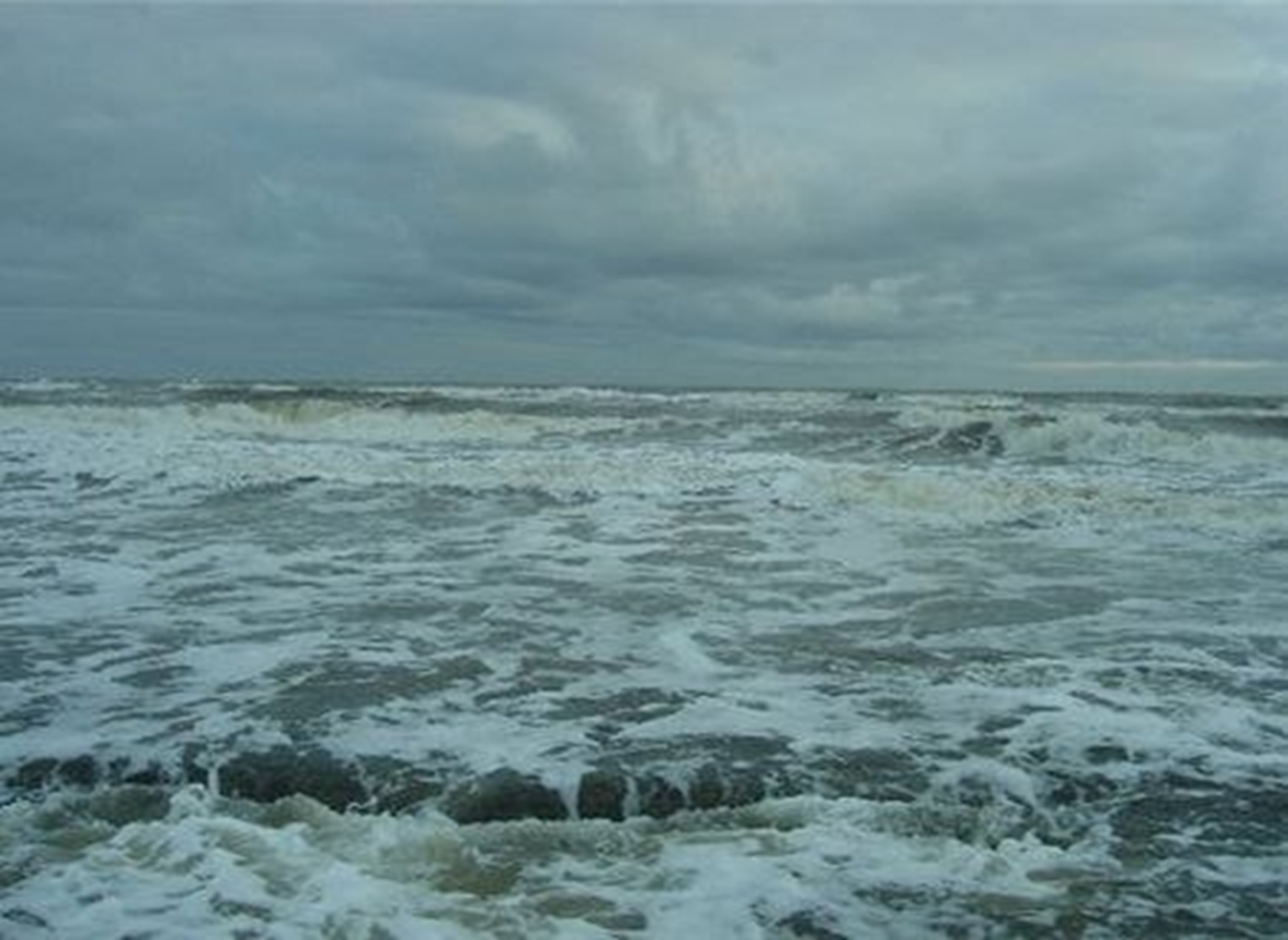 Пётр – так назвали мальчика, который родился в царской семье в Москве 30 мая (12 июня) 1672 г. у царя Алексея Михайловича и его второй жены Натальи Кирилловны. Имя ему дали в день крещения, 29 июня, в честь святого Петра. Рождение сына принесло огромную радость государю: три дня подряд читали благодарственные молитвы и стреляли из пушек. В честь этого радостного события царь наградил многих своих слуг, амнистировал
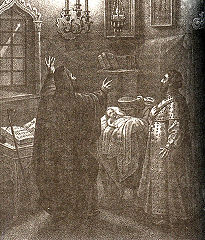 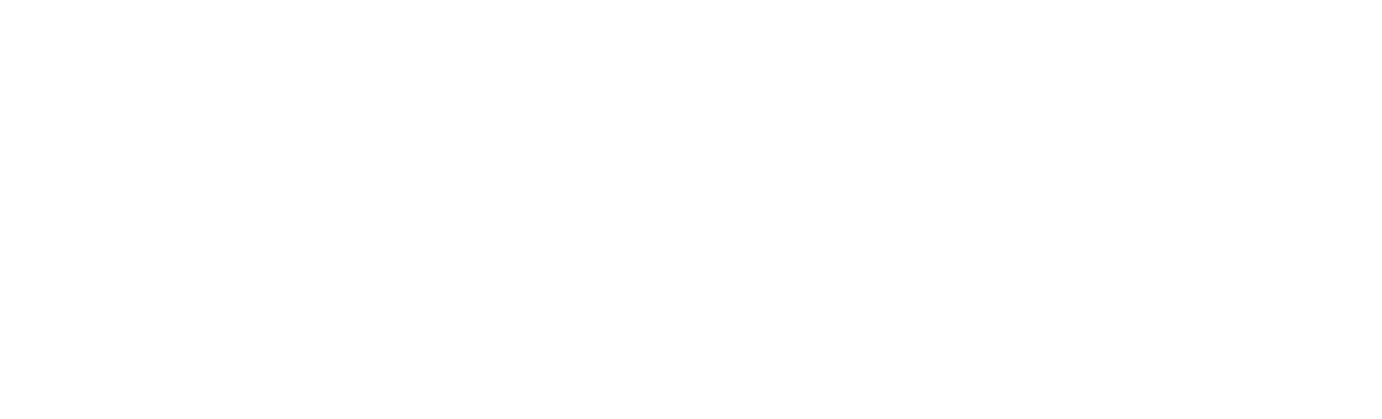 заключенных. Дело в том, что все мальчики, рожденные в первом браке царя, умирали или, как царевичи Федор и Иван, имели хилое здоровье. Пётр же с первых месяцев после рождения выглядел крепышом, и царь, Алексей Михайлович увидел в нем своего наследника.  Пётр стал 14-м ребенком и пятым сыном в многодетной царской семье.
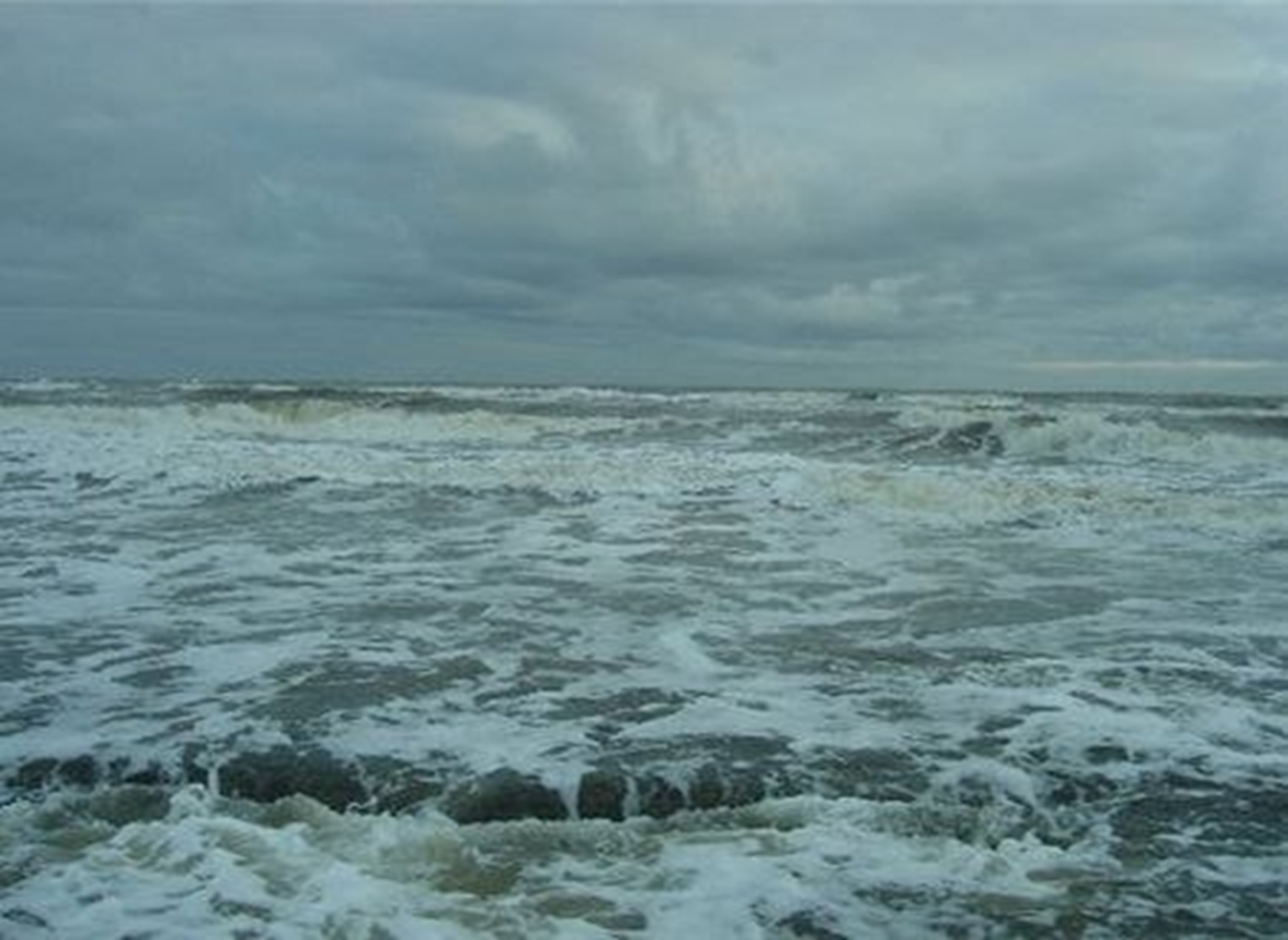 Мальчику было всего четыре года, когда скончался царь-отец. На престол взошел его старший брат Федор III Алексеевич, который взял опекунство над Петром и приказал дать ему максимально хорошее образование. Впрочем, с этим у Петра I оказались большие проблемы.
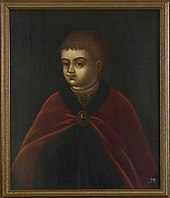 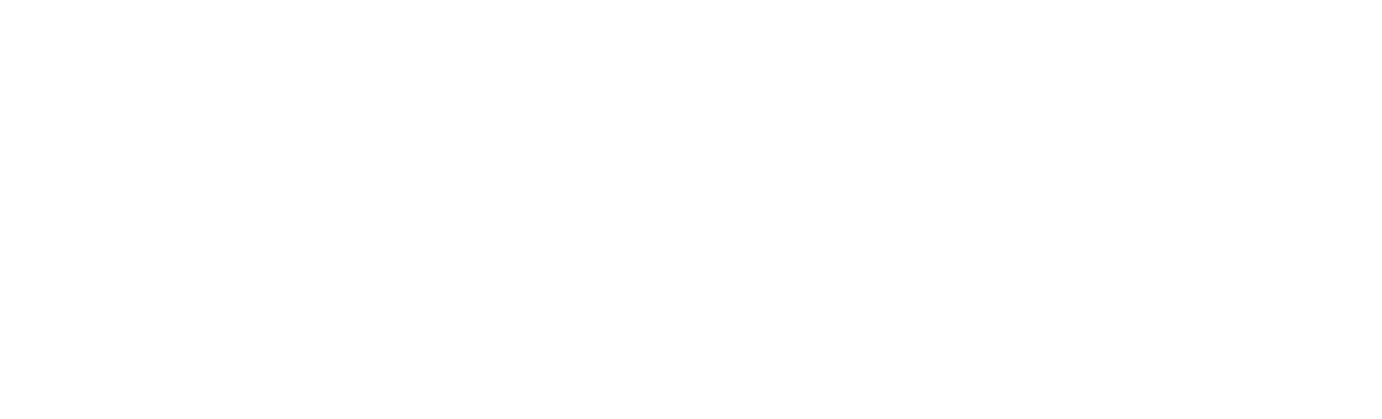 Он всегда был очень любознательным, но как раз в тот момент Православная церковь затеяла войну против иноземного влияния, а все учителя-иностранцы были от царского двора удалены.
Поэтому царевича обучали русские дьяки, которые и сами не имели глубоких знаний, а качественных русскоязычных книг еще не существовало. В итоге Пётр I имел бедный словарный запас и до конца жизни писал с ошибками.
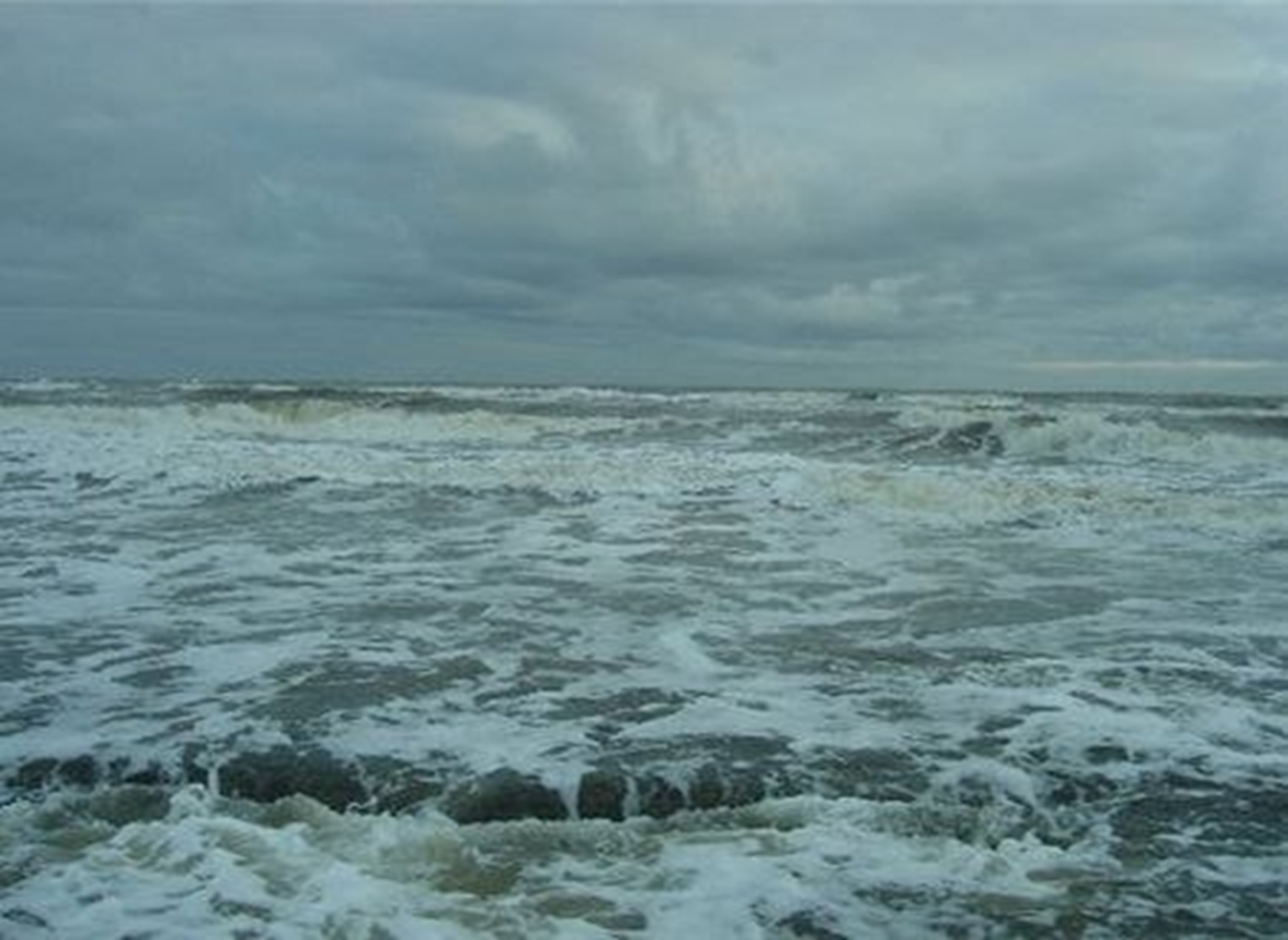 Любимой игрой юного Петра I стали занятия со своим войском. Причем солдатики                  у царевича были вовсе не игрушечными. Его сверстники одевались в униформу и маршировали по улицам города, а сам Пётр I «служил» в своем полку барабанщиком. Потешное войско (для игр) Петра I называлось Преображенским полком, к которому позднее добавился Семеновский полк, а, кроме них царь организовал
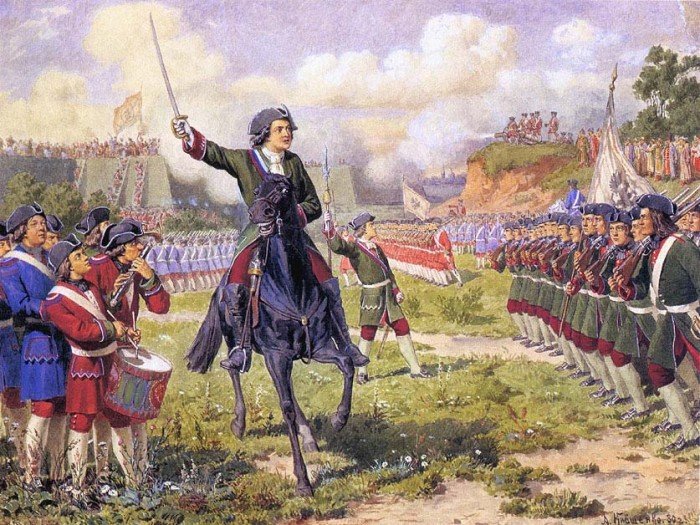 потешный флот. Выросшие потешные войска стали храбрыми
воинами царской армии - гвардией. За победу под Нарвой награждены Петром I  красными чулками.
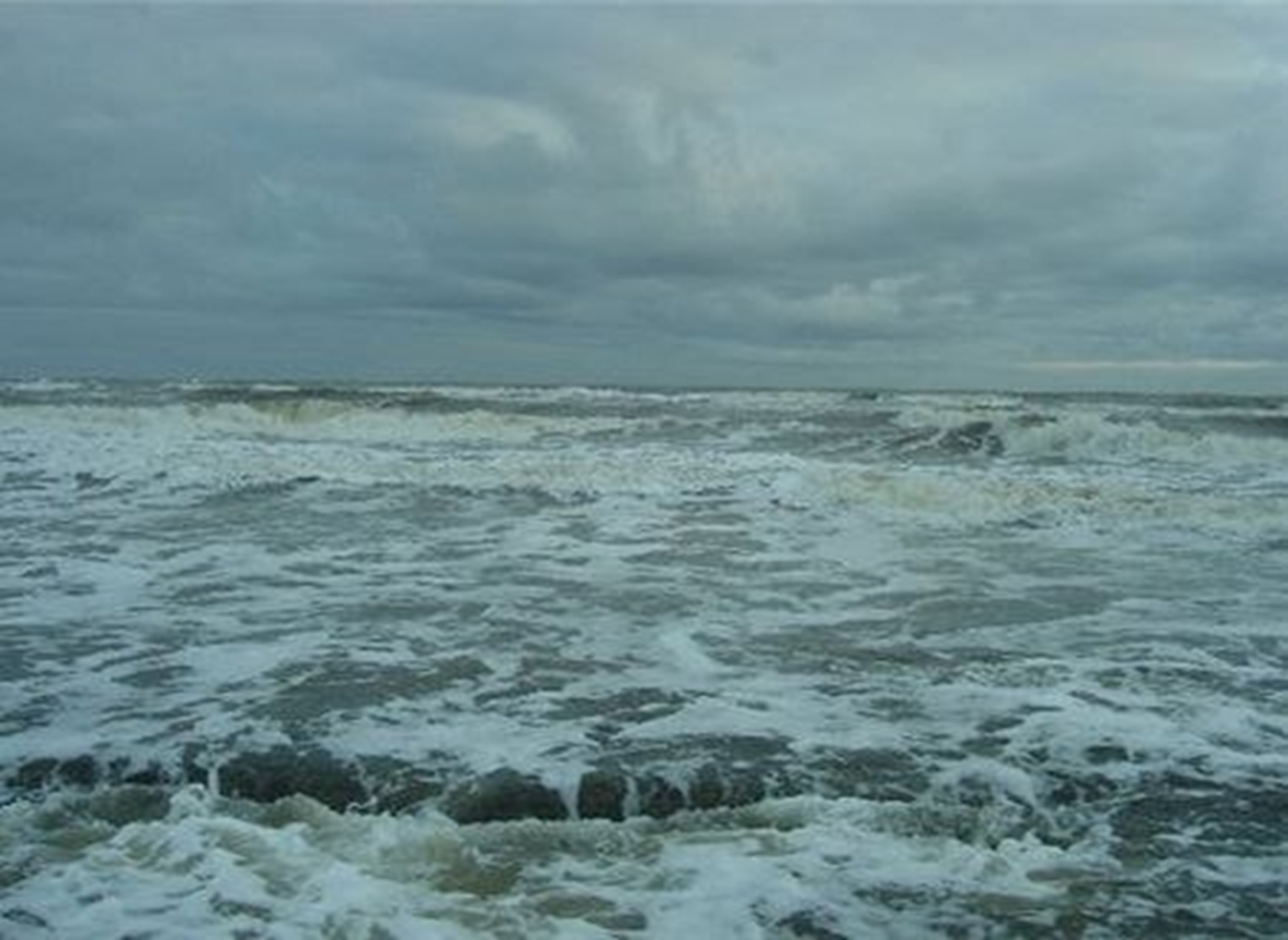 1695 год
  Первый Азовский поход Петра I
     (неудачный)
Итоги:
Плохая организованность русских войск и отсутствие флота не позволили захватить турецкую крепость Азов, войска отступили, оставив в захваченных оборонительных башнях свой гарнизон из 3000 стрельцов.
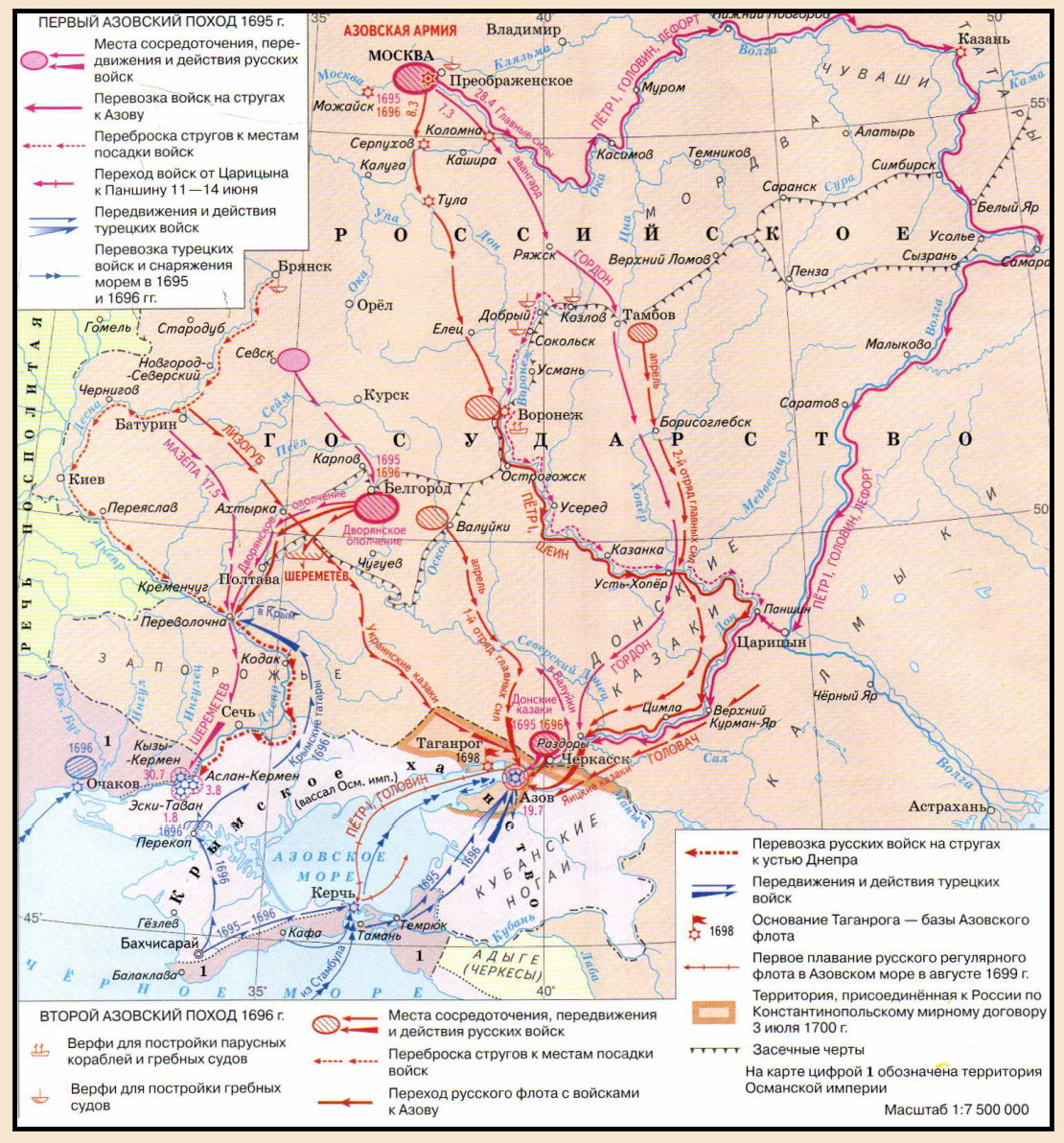 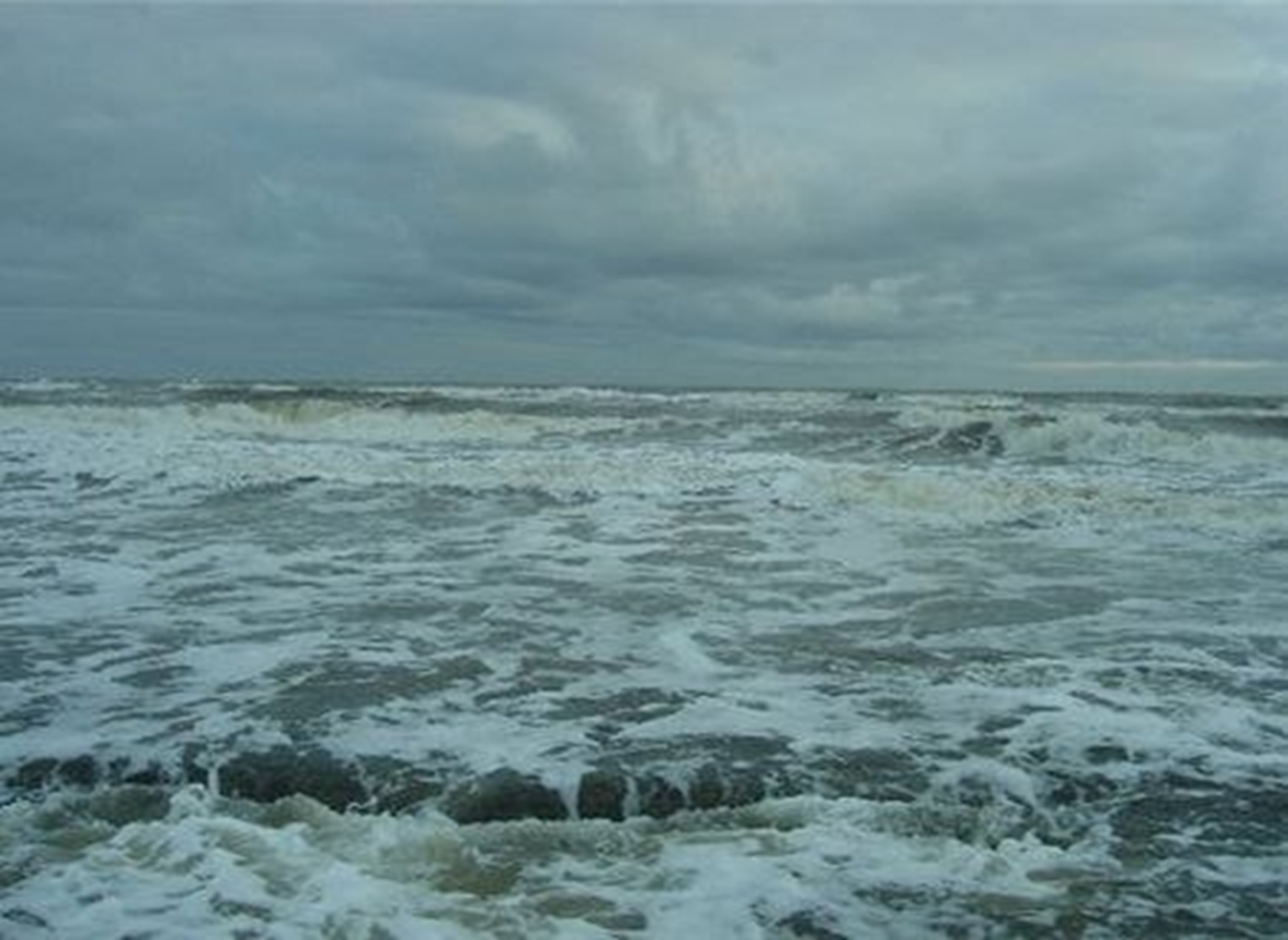 1696 год
   Второй Азовский поход Петра I
    (успешный благодаря  
    неудачному первому опыту)
Итоги:
Бло­киров­ка мор­ско­го снаб­же­ния турецкого военного гарнизона крепости Азов и мас­си­рован­ный пушечный обс­трел поз­во­лили русским зах­ва­тить Азов. На берегу Азовского моря в 1698 го­ду была ос­но­вана крепость            Та­ган­рог в ка­чес­тве ба­зы для рус­ско­го флота. Пётр I понял, что необходимо создать сильный военный флот.
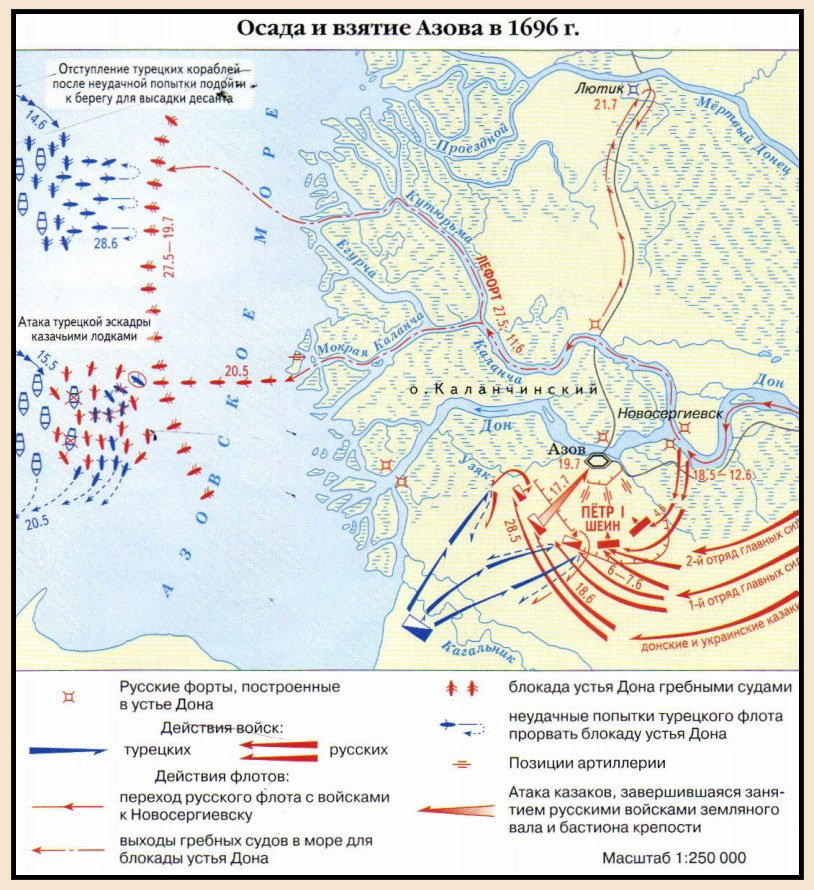 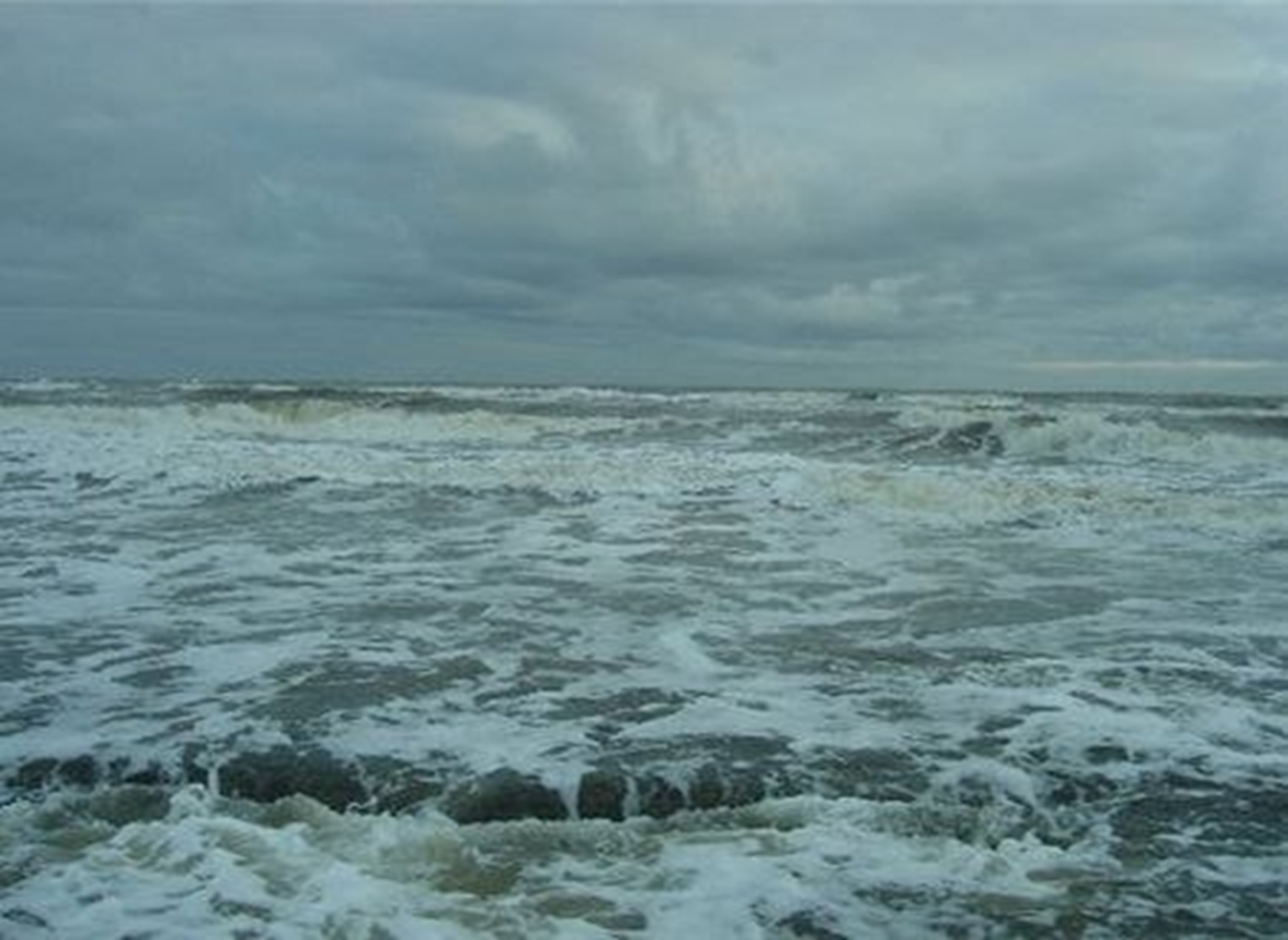 1700—1721 годы
      Ве­ликая Се­вер­ная вой­на со Шве­ци­ей
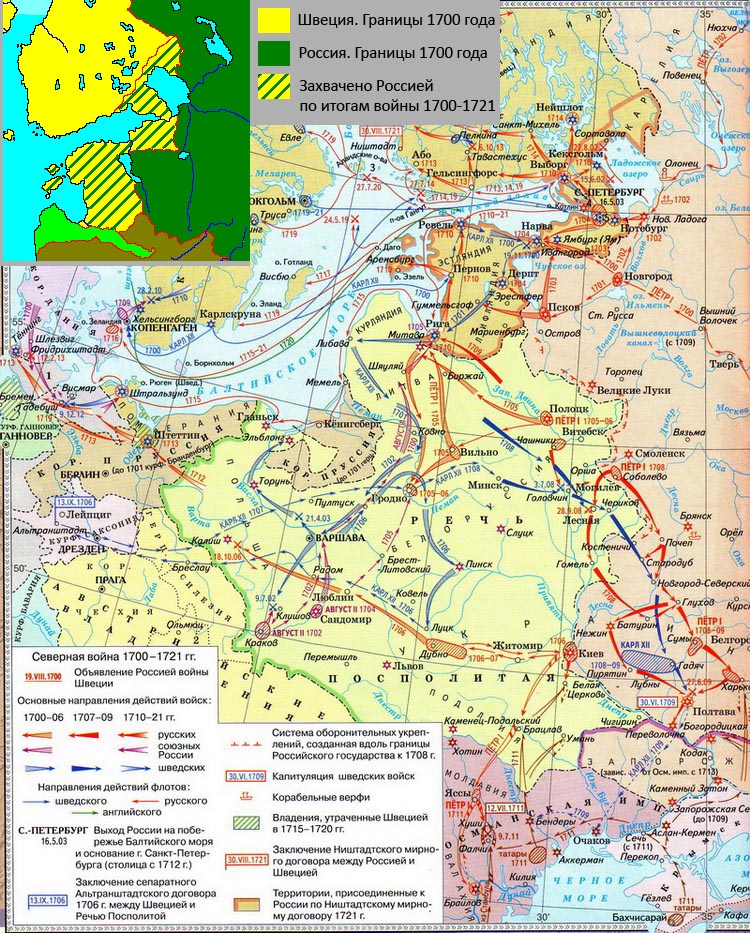 Формальным предлогом для начала войны Пётр I объявил личное оскорбление в Риге, где местный губернатор не пустил его в крепость.
Реальной причиной было желание Петра I получить доступ к Балтийскому морю (для развития морской торговли с Европой) и вернуть земли, ранее принадлежащие Русскому царству.
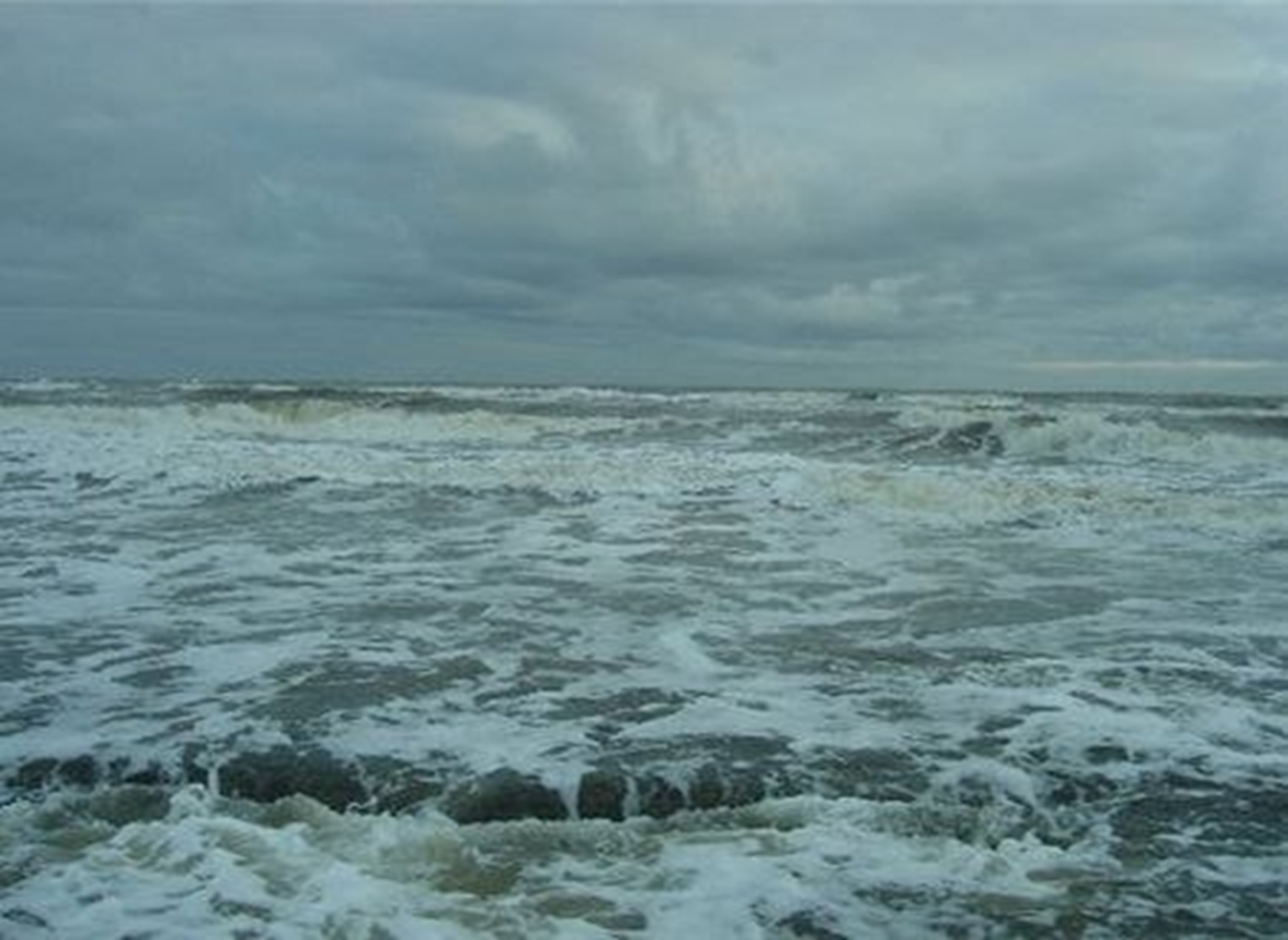 Полтавская битва. 1709 год
27 июня (8 июля) 1709 года состоялось генеральное сражение Северной войны под Полтавой. Бой между русскими и шведскими войсками длился два часа и закончился сокрушительным поражением шведов под командованием короля Карла ХII. Ученые справедливо отмечают, что именно этот бой оказался переломным и предопределил победу русских в Северной войне. После победы Пётр I
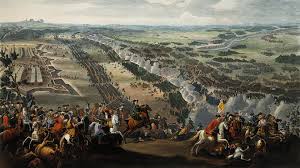 устроил пир с побежденными шведскими генералами и называл их своими учителями.
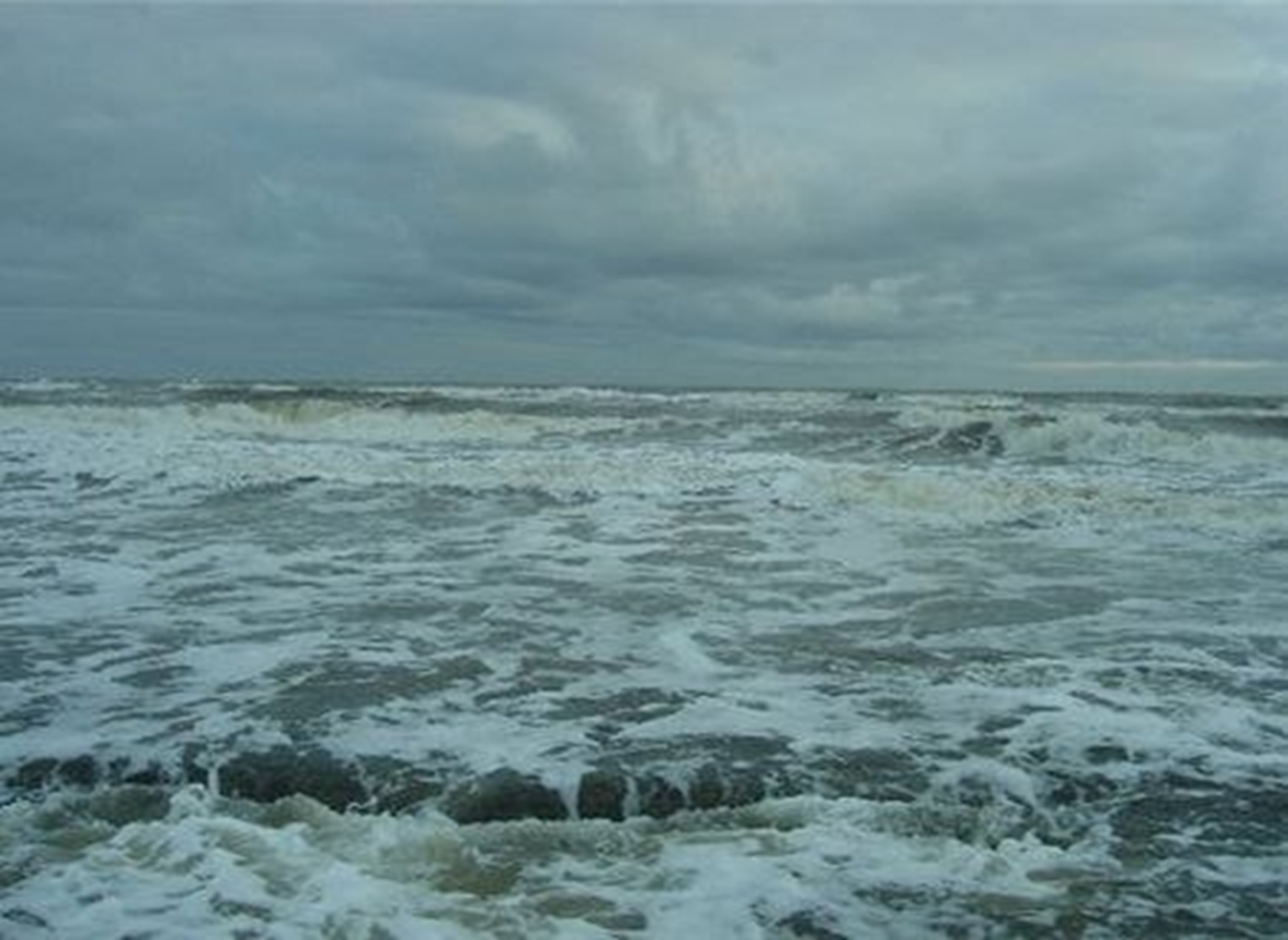 Гангутское сражение. 1714 год.
Пётр I обманул противника, заставив шведов разделить их флот на две части.  26 июля на море стоял полный штиль (безветрие) и шведский флот полностью утратил способность к манёврам (передвижению).  Пётр направил 20 кораблей под командованием капитана Змаевича на прорыв.
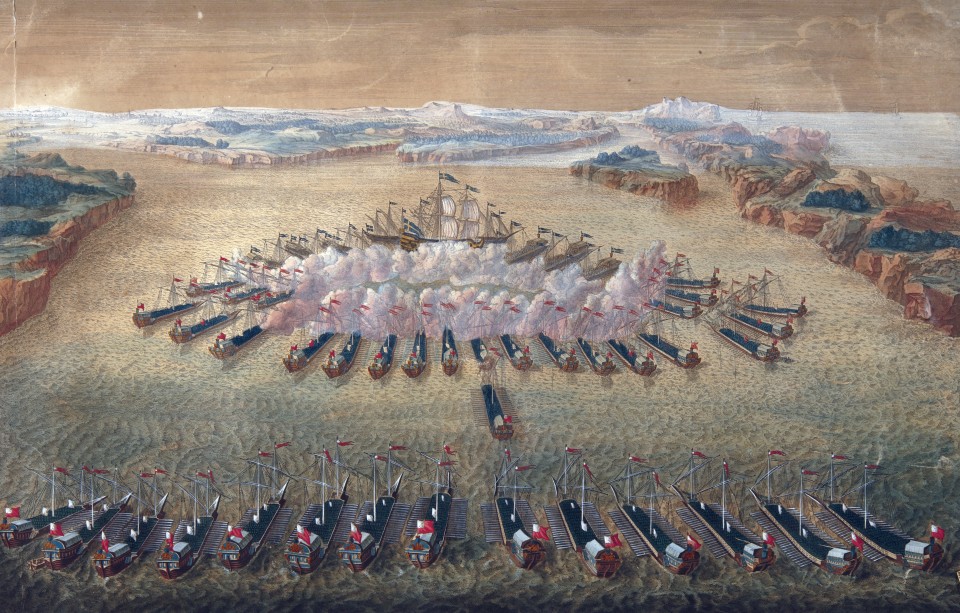 В результате этого осторожного и хитрого маневра шведский флот был заблокирован и уничтожен у острова Лаккисер. Впервые в истории России русский флот нанёс сокрушительное поражение шведскому флоту, который ранее считался непобедимым. Это была великая победа Петра I  как флотоводца.
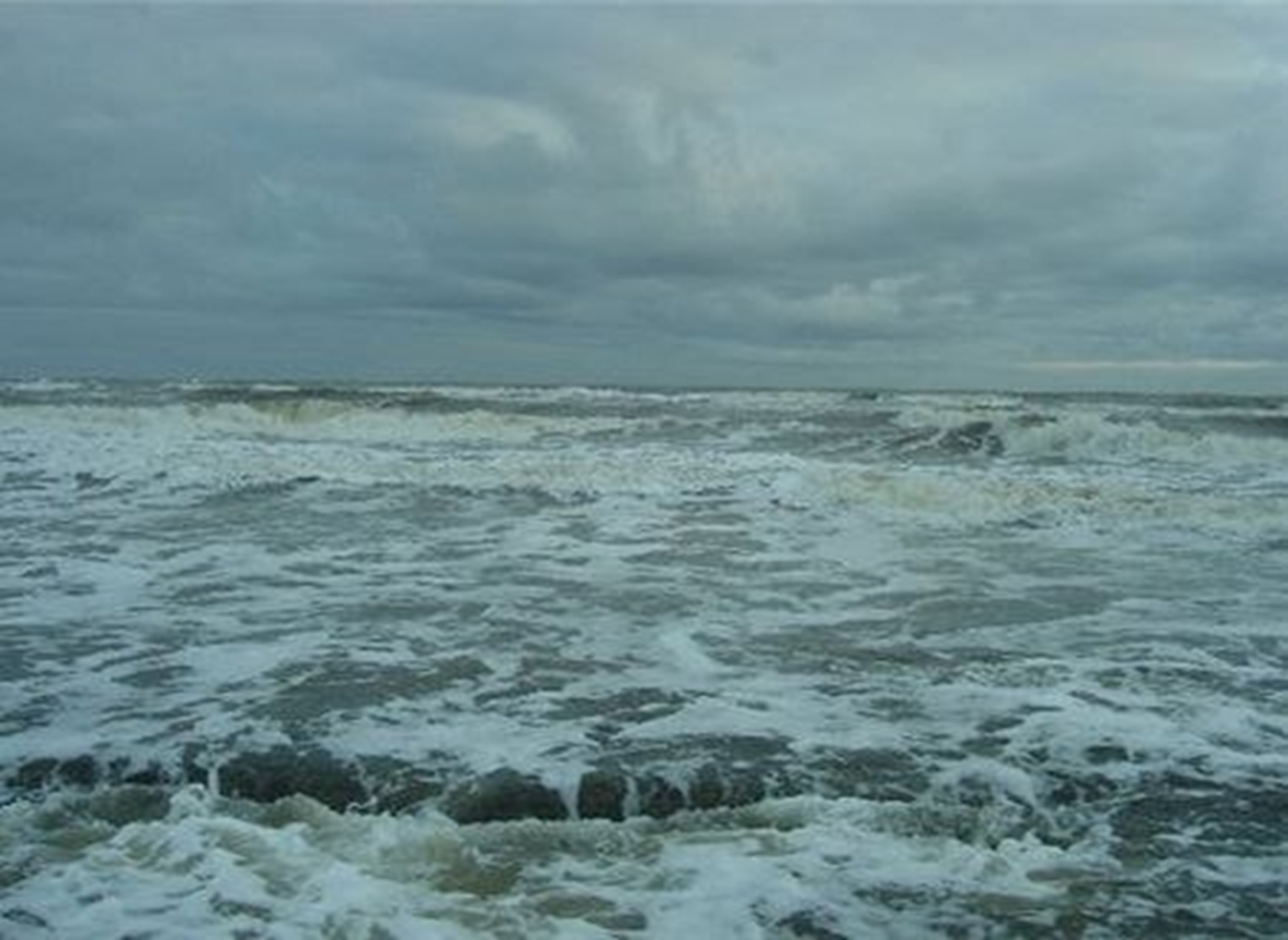 Итоги Северной войны
Долгая и кровопролитная война закончилась победой Русского царства, переименованного по такому случаю в Российскую империю.
Согласно условиям Ништадского мирного договора к России были присоединены Ингрия, Карелия, Эстляндия, Лифляндия, основан Санкт-Петербург — за это Швеции Пётр I заплатил компенсацию в 2 млн талеров. После победы в Северной войне Петру I дали титул императора.
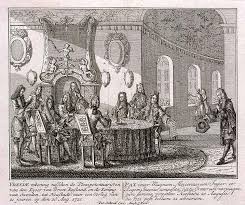 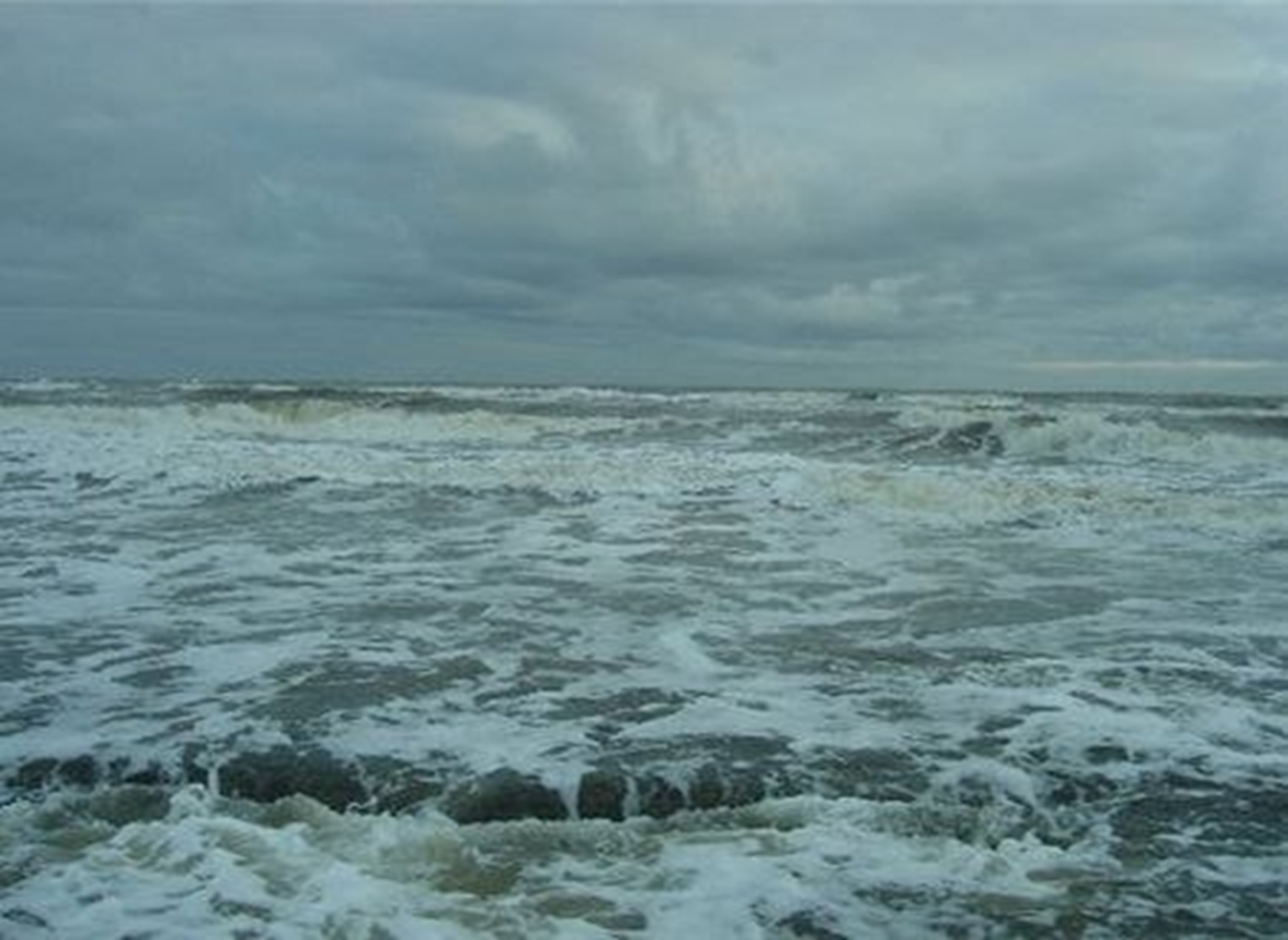 Интересные факты о Петре I
За свою жизнь Петр освоил 
         14 ремёсел: 
1.Кораблестроение , 2.навигация ,     3. изготовление  часов, 4. брал уроки рисования и граверного дела, 5.учился изготовлять бумагу,                         6. плотник, 7. столяр, 8. кузнец,                       9. токарь,               10. каменщик, 11.садовник ,   12.посещал анатомический театр, где изучал строение человеческого тела и практиковался в хирургии- вырывал у больных зубы,  13. издатель газет,                 14. открыл кунсткамеру (музей) и сам был экскурсоводом. Как-то он учился плести лапти, но так и не смог освоить эту науку.
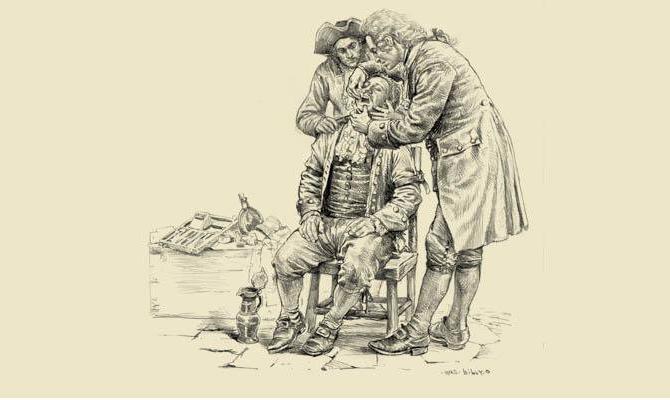 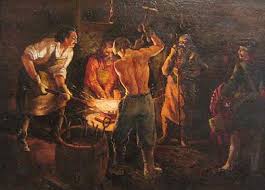 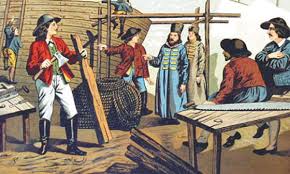 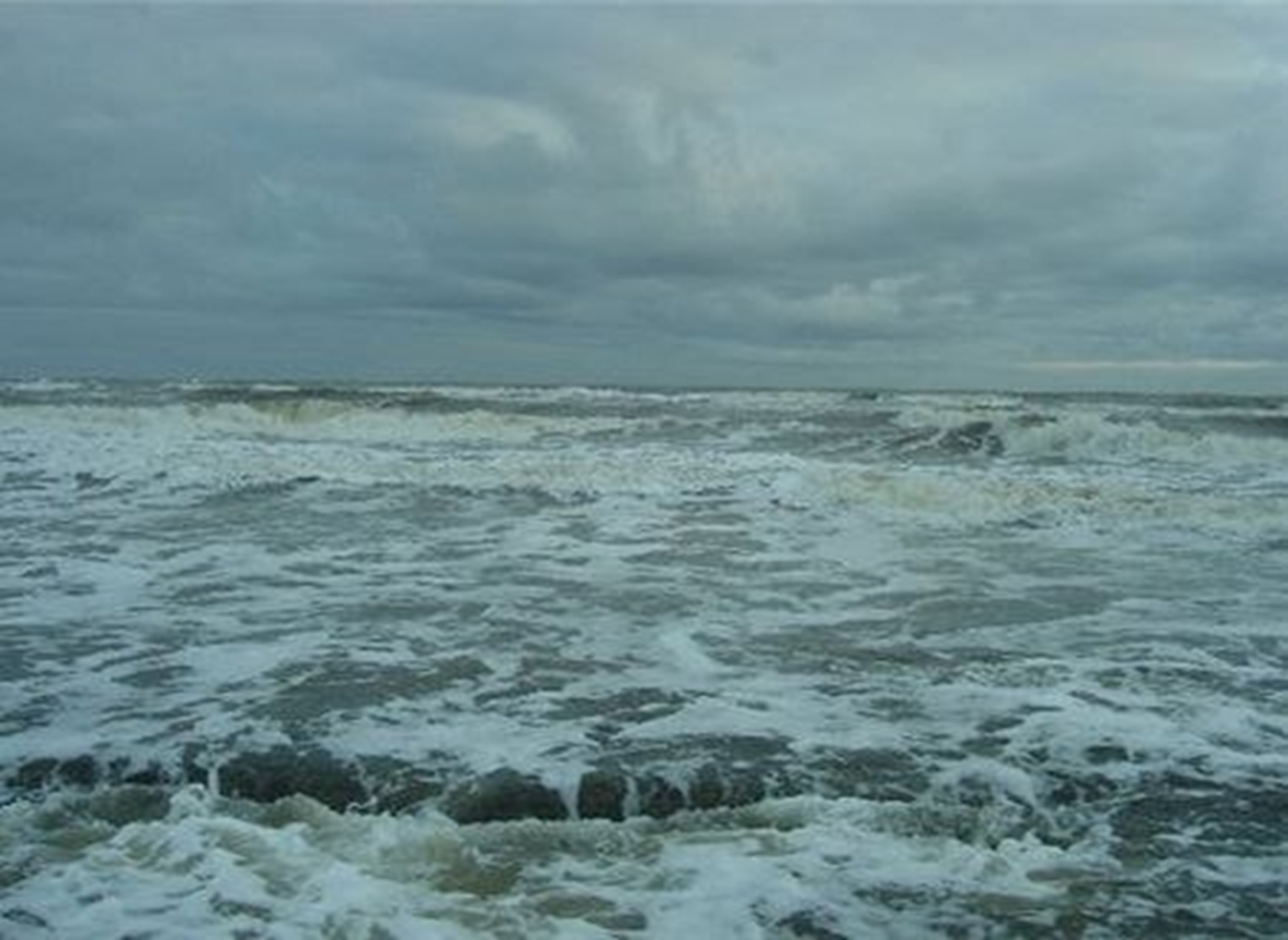 Цитаты Петра I
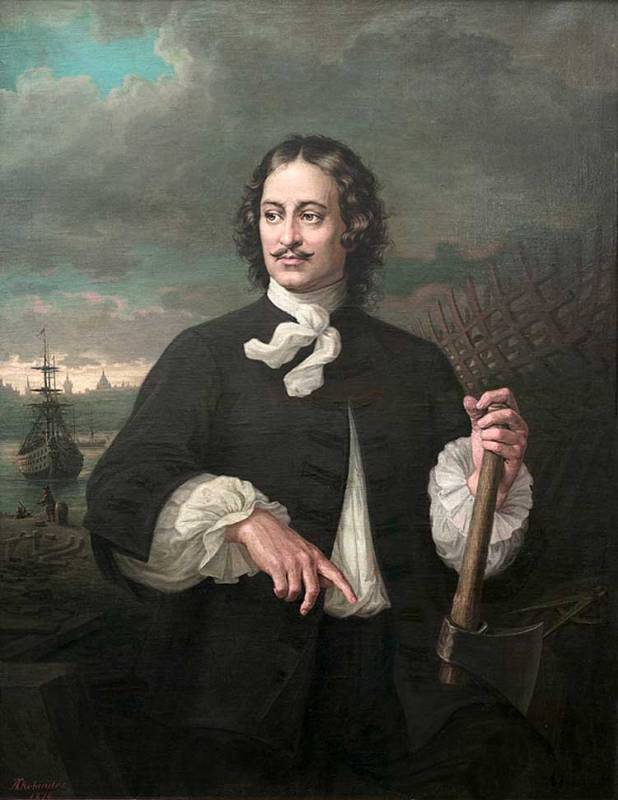 «Трудиться надобно, – говорил Петр I молодым дворянам: я – царь ваш, но у меня на руках мозоли, а всё для того чтобы показать вам пример и хоть бы под старость увидеть мне достойных              из вас помощников и слуг Отечества».
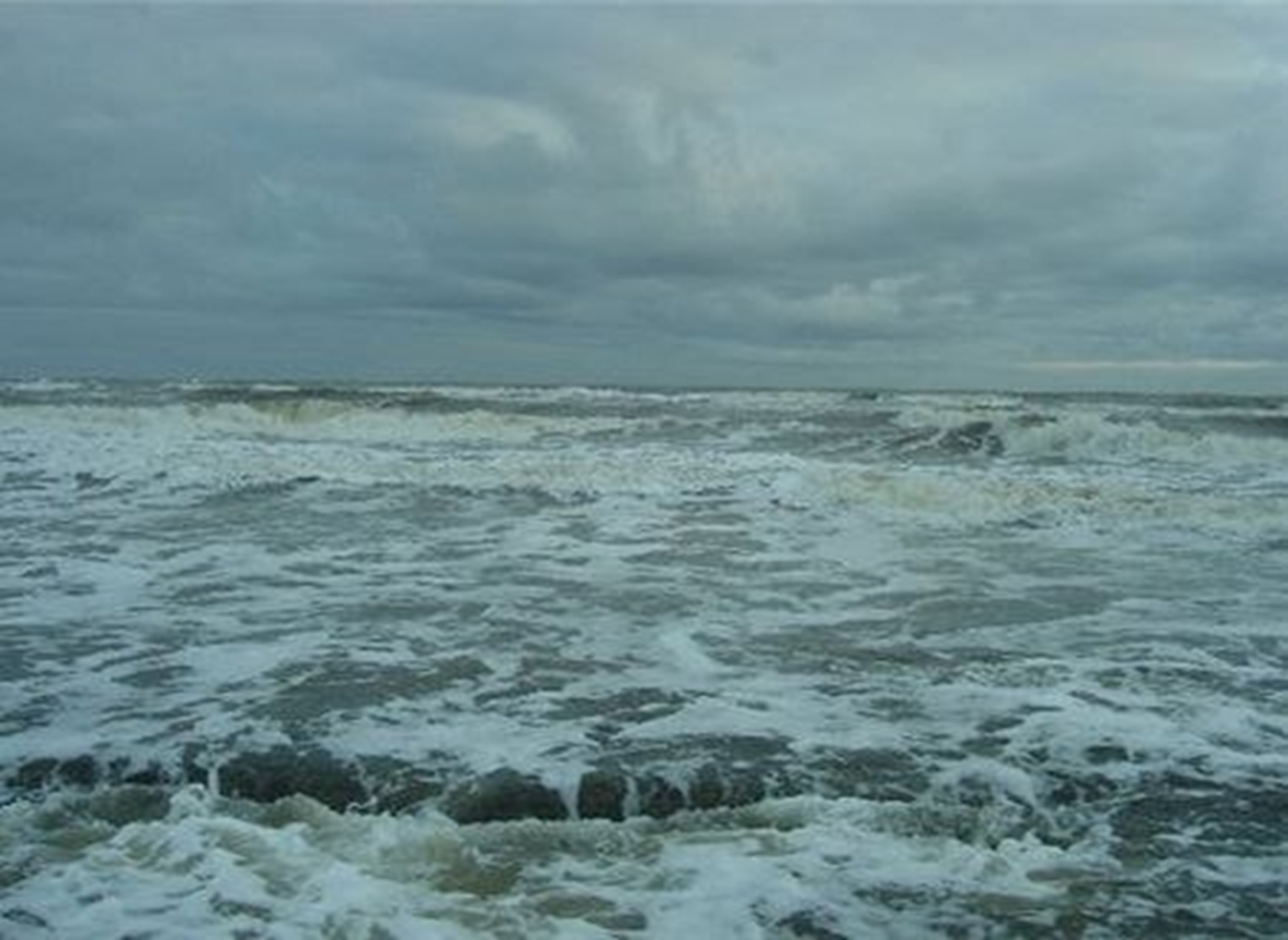 Интересные факты о картофеле.
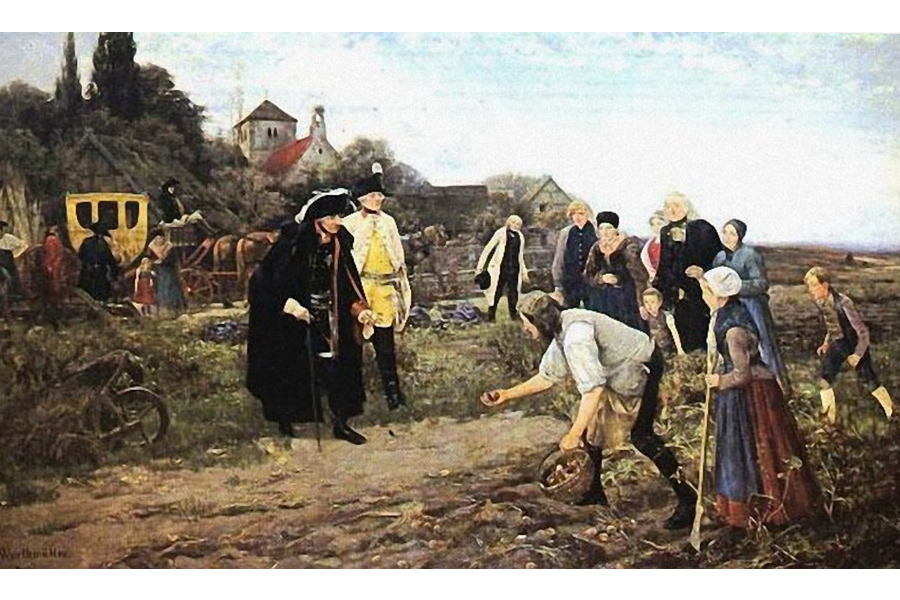 Некоторые подробности из жизни государя могут показаться занимательными подрастающему поколению. Многие замечательные вещи никогда бы не появились             в России, если бы не Пётр I.       Интересные факты связаны с картошкой. Жители нашей страны не знали этот овощ, пока царь не привез его из Голландии. Первые попытки использовать картошку в качестве повседневной пищи оказались провальными.
Крестьяне пытались есть ее в сыром виде, не догадываясь запечь или сварить, и в результате отказывались от этого вкусного и питательного овоща,  даже устраивали целые бунты.
Интересные факты о тюльпанах.
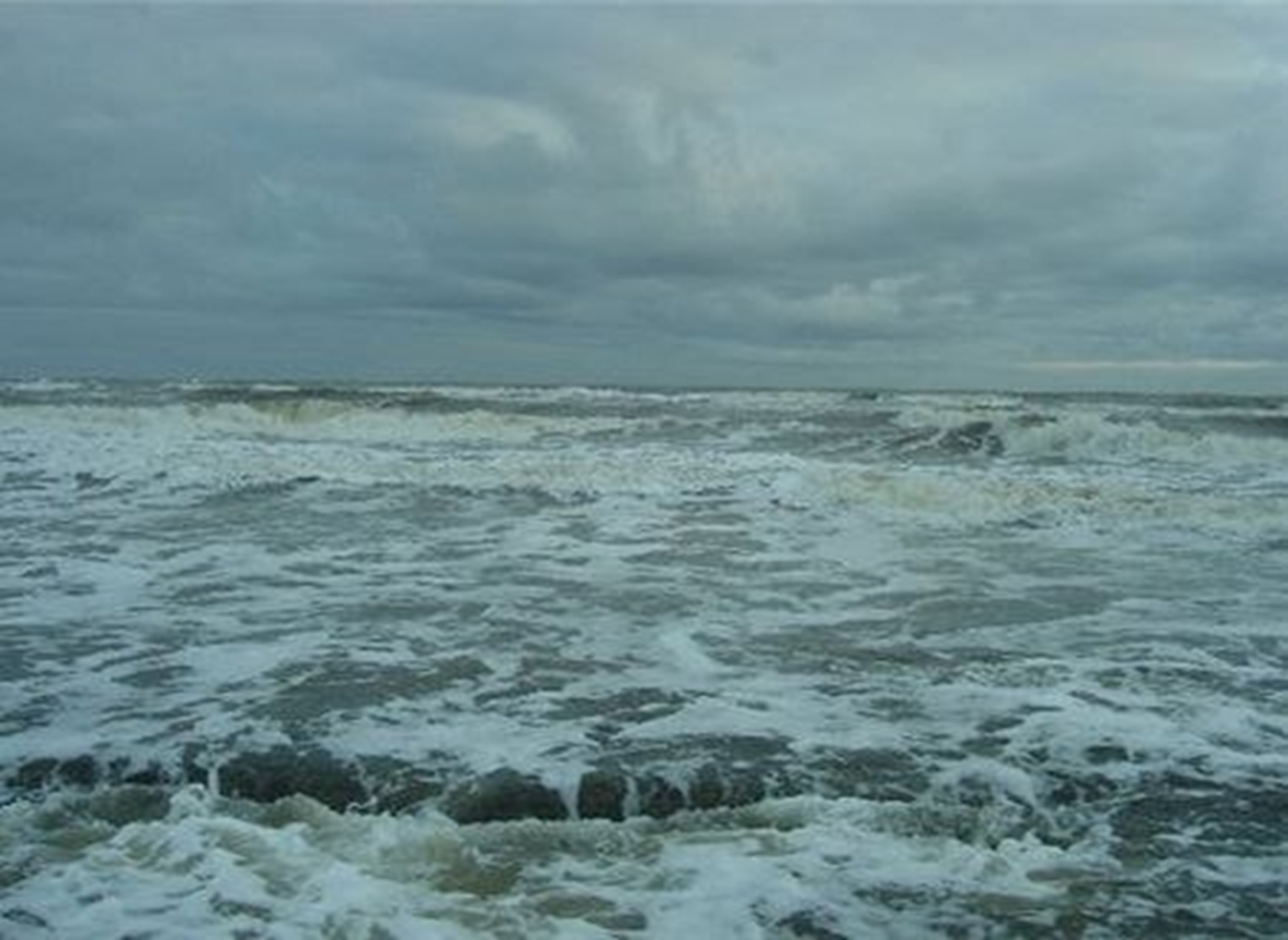 Тюльпаны – красивые цветы, выращивание которых в государстве также началось по желанию Петра Великого. Луковицы этих растений самодержец доставил в страну из Голландии, где он провел достаточно много времени. Императором даже была организована «садовая контора», главной целью которой было внедрение заморских цветов.
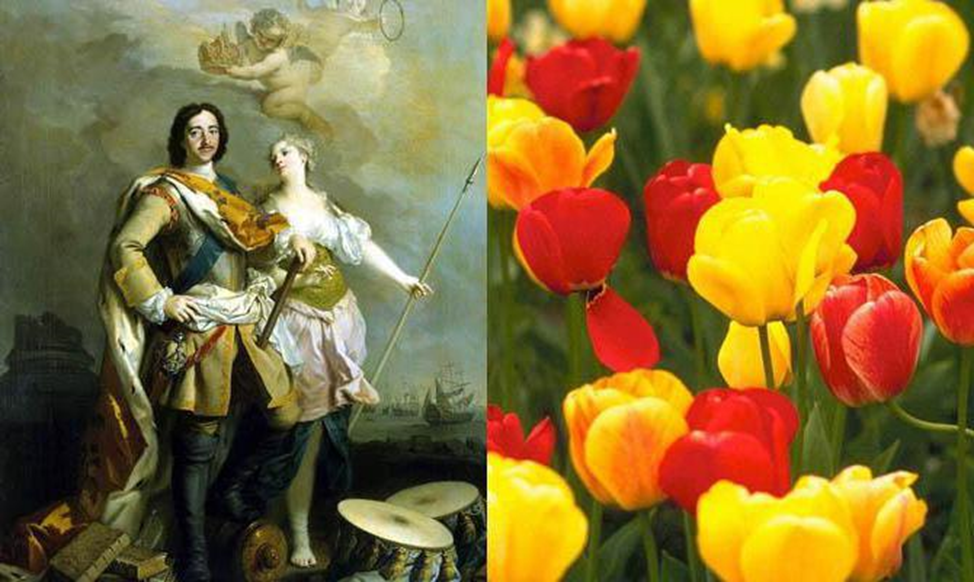 Интересные факты о Новом годе.
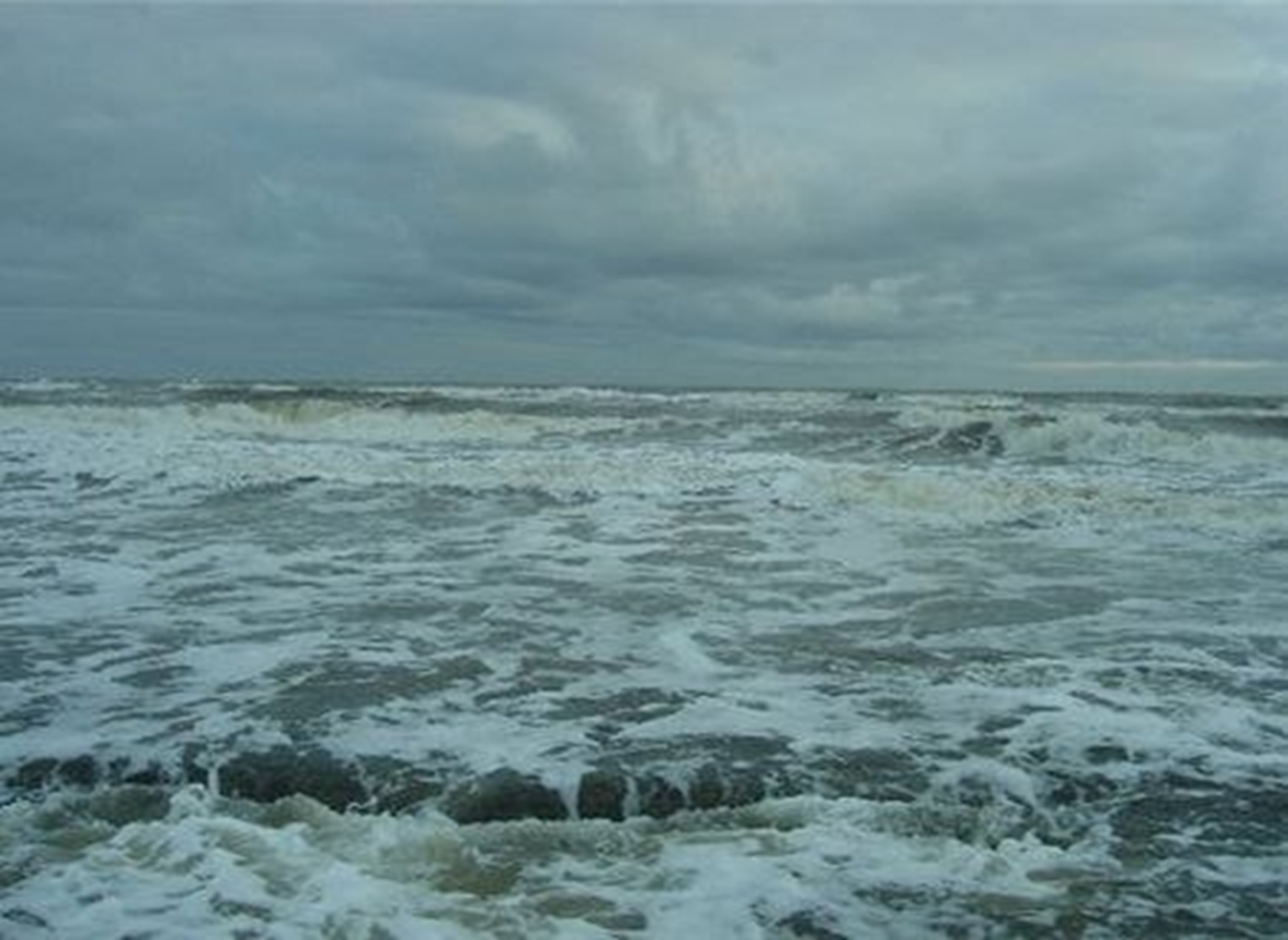 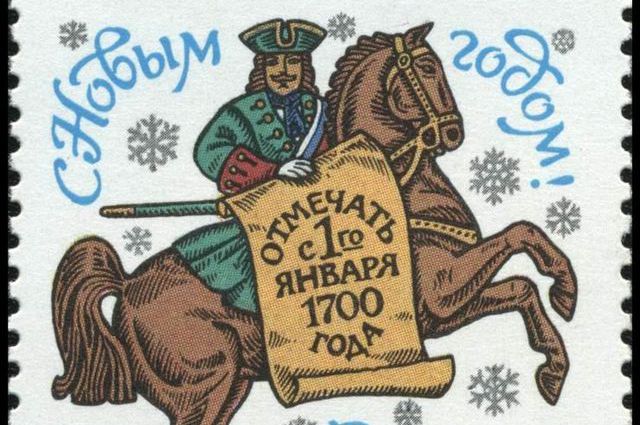 Во время поездок за границу Пётр I смог убедиться в том, что в России все не слава богу, в том числе и празднование Нового года. Тогда 20 декабря 1699 года — царь издал указ №1736            «О праздновании Нового года».    1 января 1700 года стали
называть «Первый день в году».
Кроме того, Пётр I приказал взять за правило и прогрессивные европейские традиции — «перед воротами учинить некоторые украшения из древ и ветвей сосновых и еловых», «людям скудным каждому хоть по деревцу или ветке над воротами или над хороминой своей поставить», а также «учинить трижды стрельбу и выпустить несколько ракет, сколько у кого случится».
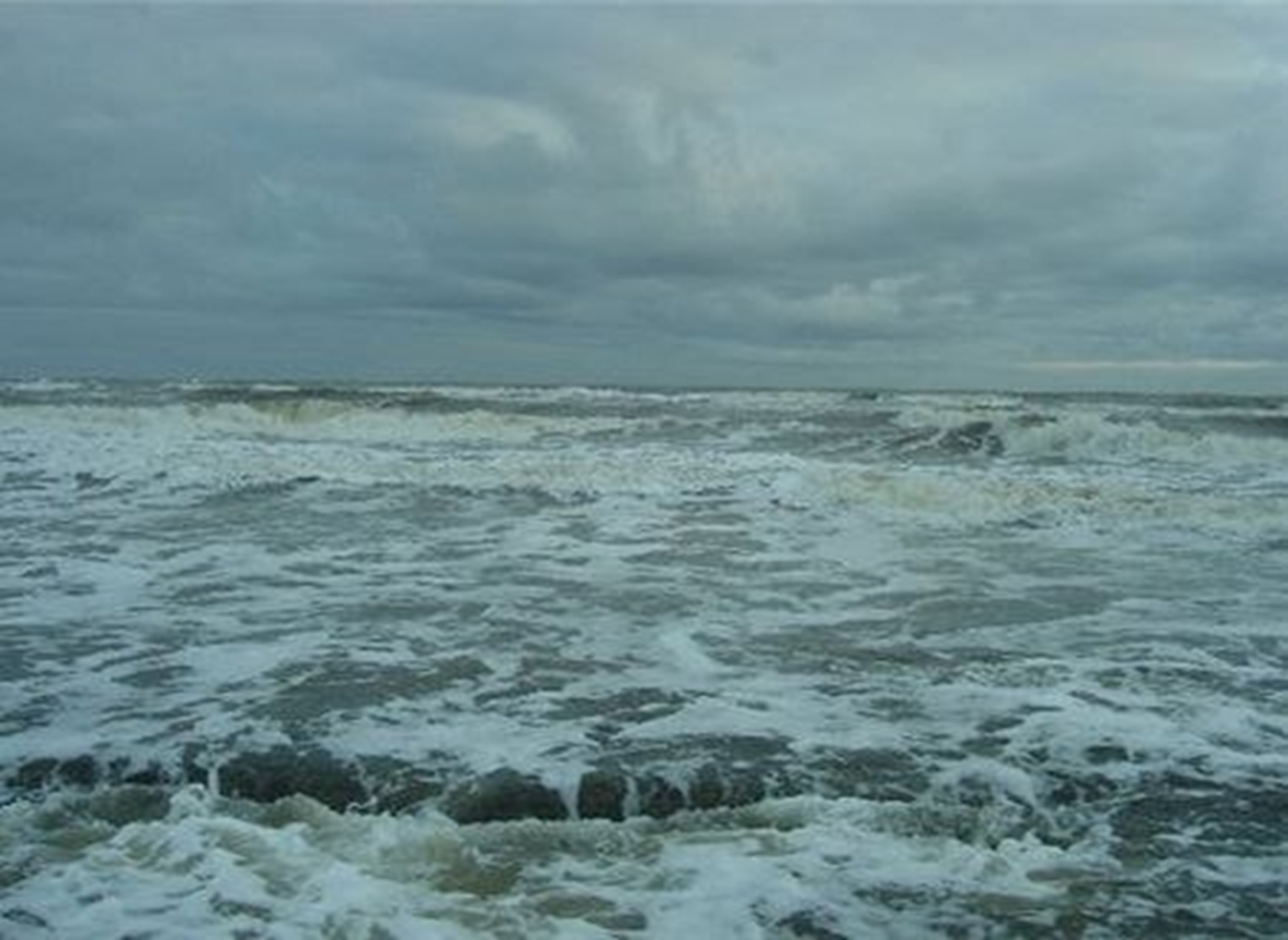 Азбука Петра I
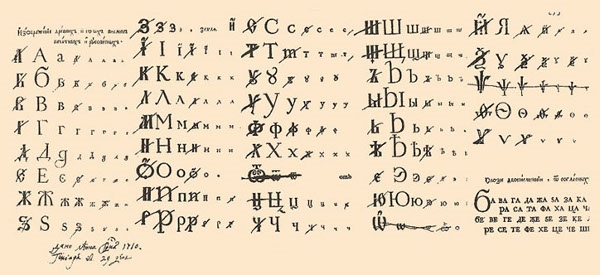 9 февраля 1710 года Петром I в России была утверждена новая азбука. Подбор вариантов новой азбуки и шрифта шел не один год. 18 января 1710 года Пётр I сделал последнюю корректуру (исправление), вычеркнув первые варианты знаков нового шрифта и старые знаки печатного полуустава.
На обложке азбуки царь написал: «Сими литеры (этими буквами) печатать исторические и манифактурные книги, а которые подчернены (вычеркнуты), тех в вышеписанных книгах не употреблять». Указ о введении новой азбуки был датирован 29 января (9 февраля) 1710 года. Вскоре после издания указа в «Ведомостях Московского государства» появился список книг, напечатанных новой азбукой и поступивших в продажу.
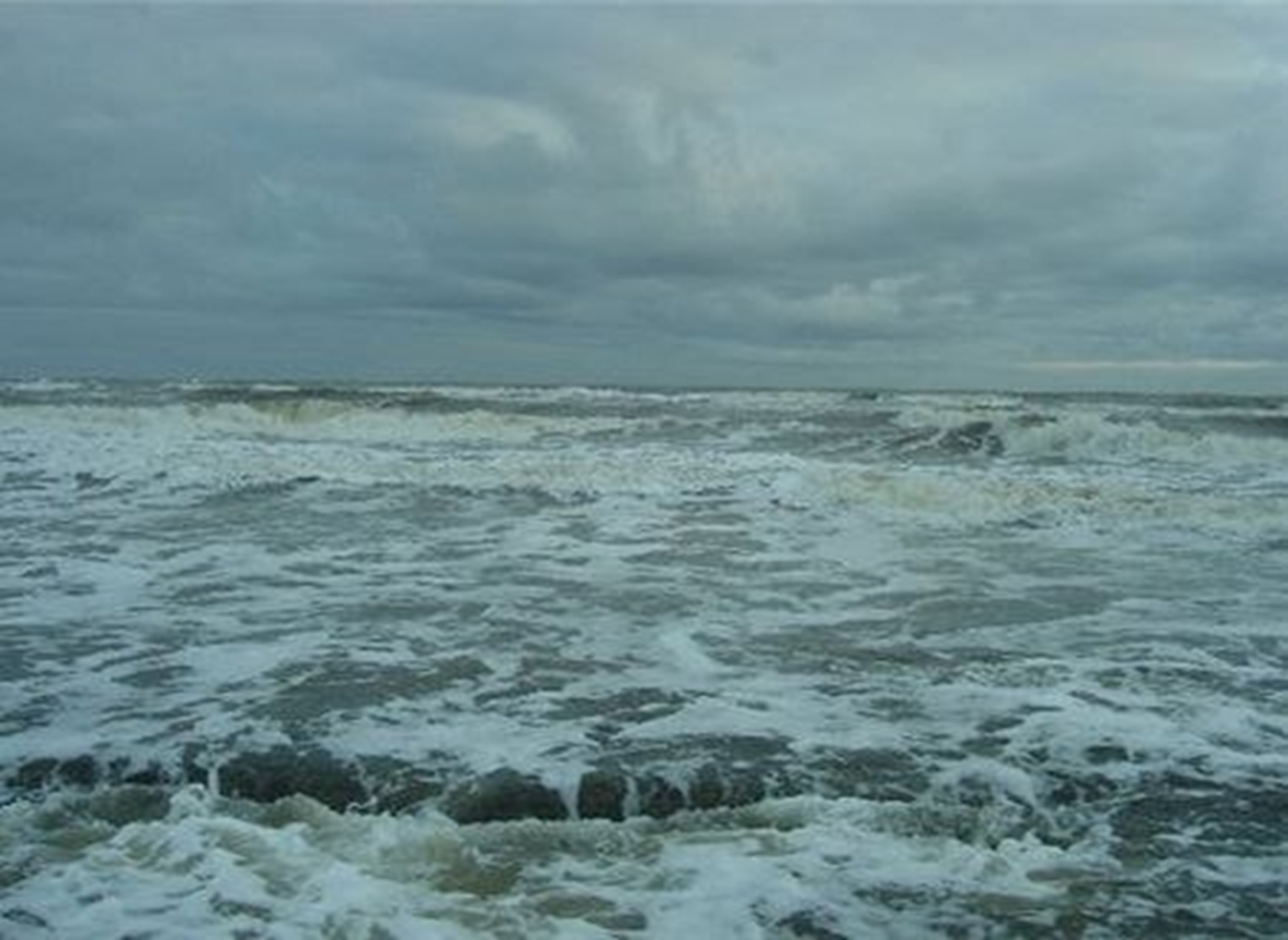 Смерть Петра I
Финский залив очень сильно затопило зимой 1724 г. Во время наводнения пришлось спасаться солдатам, и император Пётр Алексеевич помогал им. Вода была ледяной. После этого он очень сильно простудился и заболел воспалением лёгких. 28 января
(8 февраля) 1725 года император скончался, так и не оставив завещания о наследнике престола.
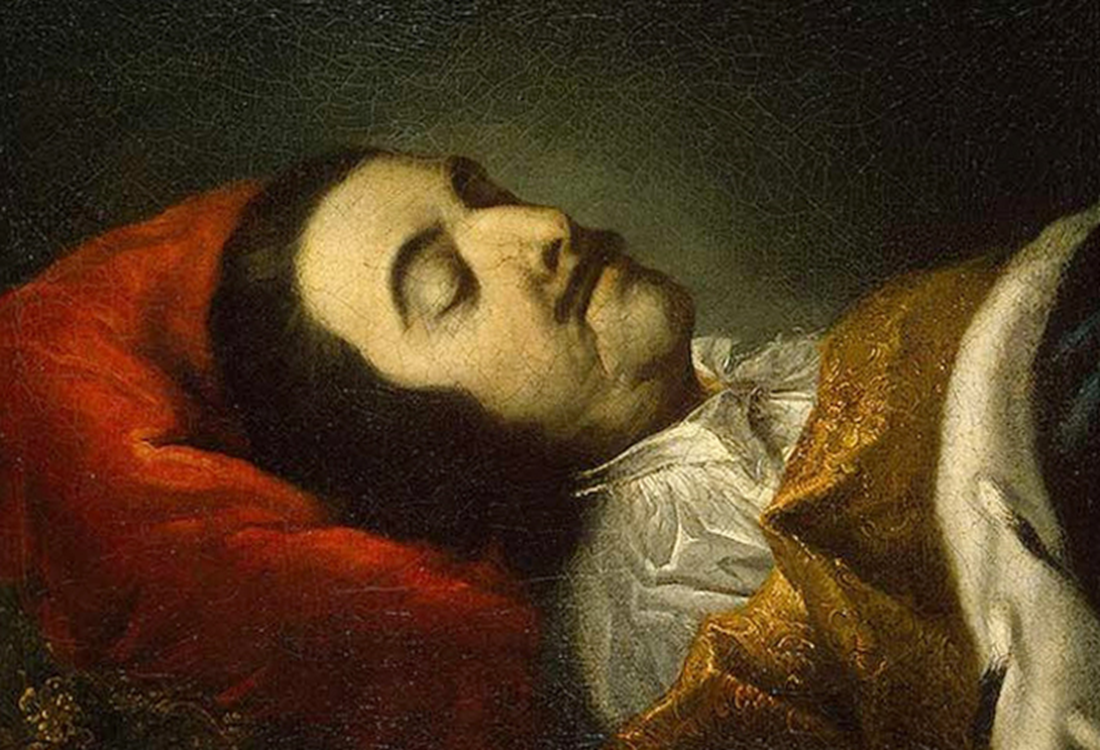 Похоронили царя на территории Петропавловского собора. Россия потеряла великого самодержца. Хочу ещё раз подчеркнуть, что многие дела Петра I являются примером для подражания всем людям, особенно для молодёжи.
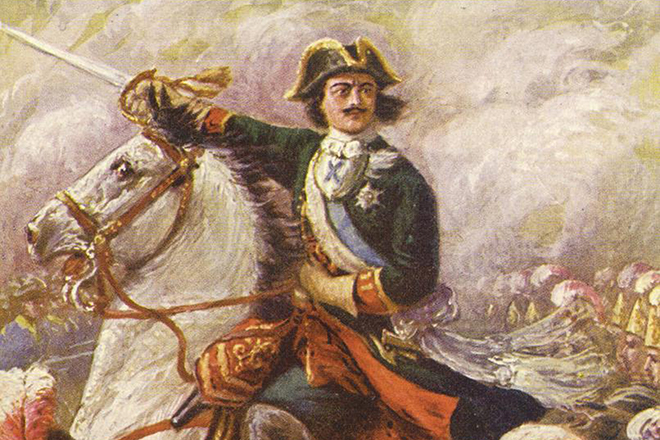 Пою премудрого               
      Российского Героя,    
Что грады новые,
      полки и флоты строя,
От самых нежных лет
     со злобой вел войной,
Сквозь страхи проходя,
     вознёс свою страну,
 Смирил злодеев внутрь 
     и вне  попрал
                     противных…
             М.В Ломоносов
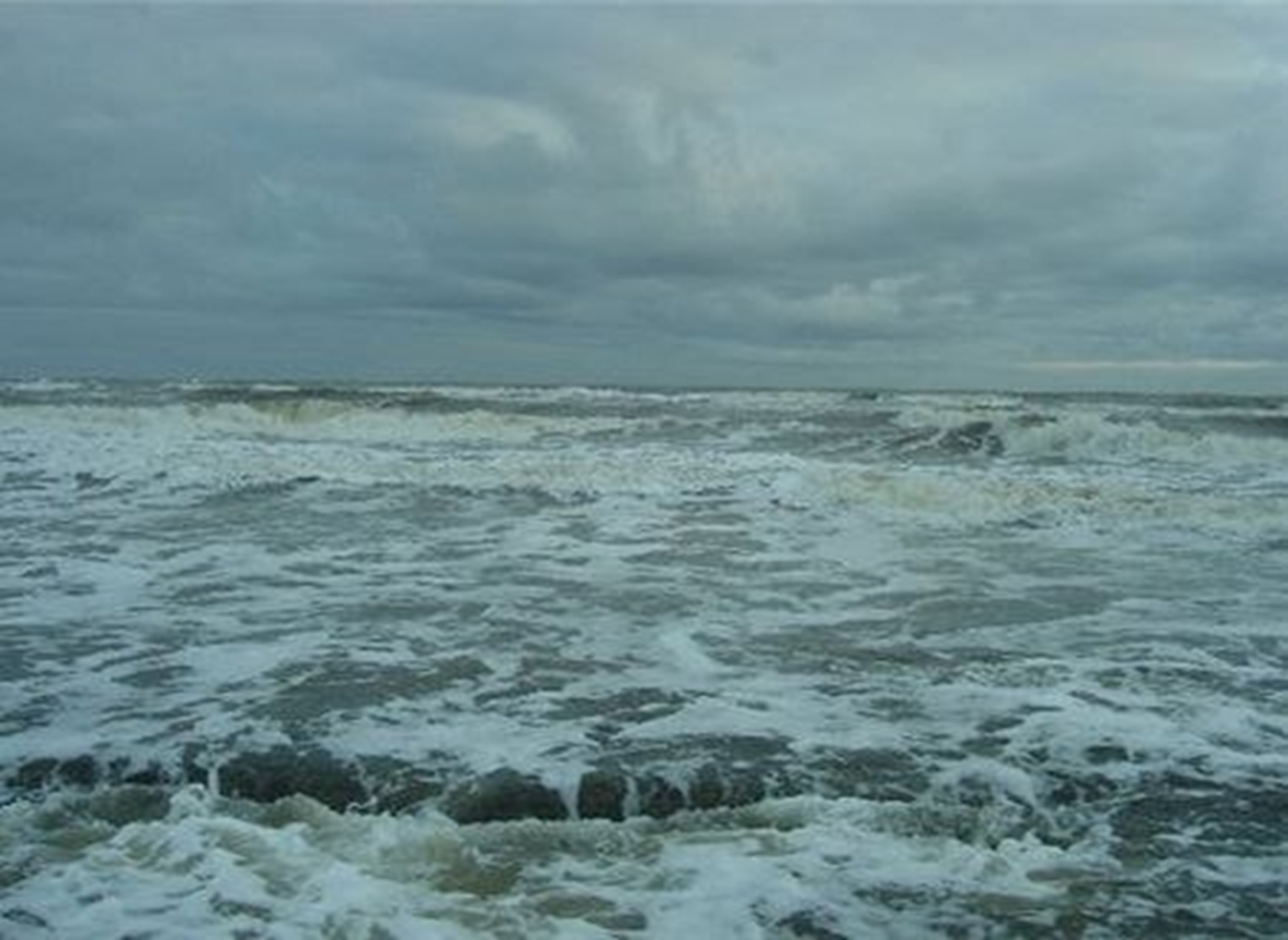 Когда родился Петр I ?
Ответ:
30 мая (9 июня) 1672 года
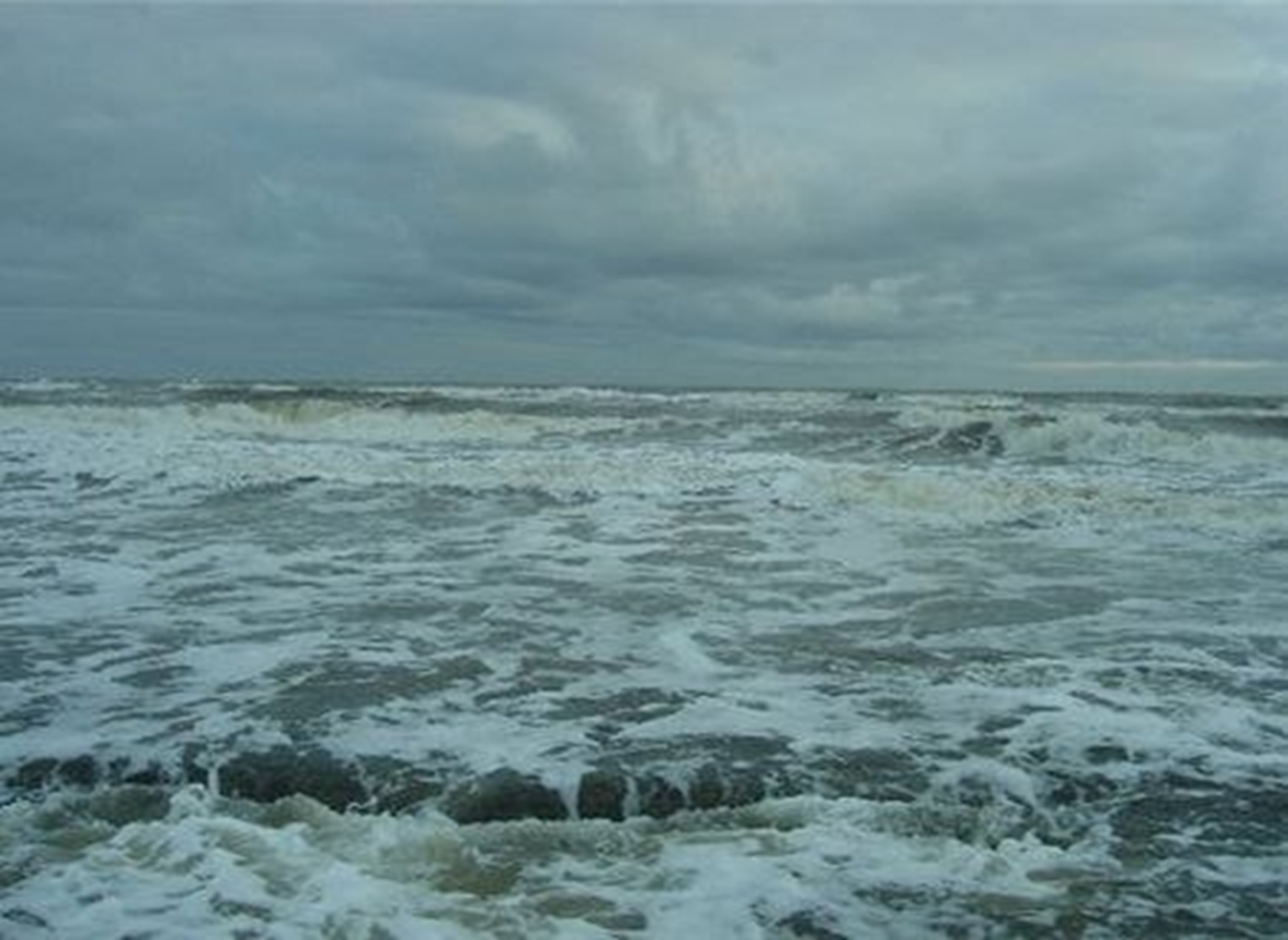 Которым по счёту ребенком и сыном 
стал  Петр I у царя Алексея Михайловича ?
Ответ:
14 ребенком и  5 сыном
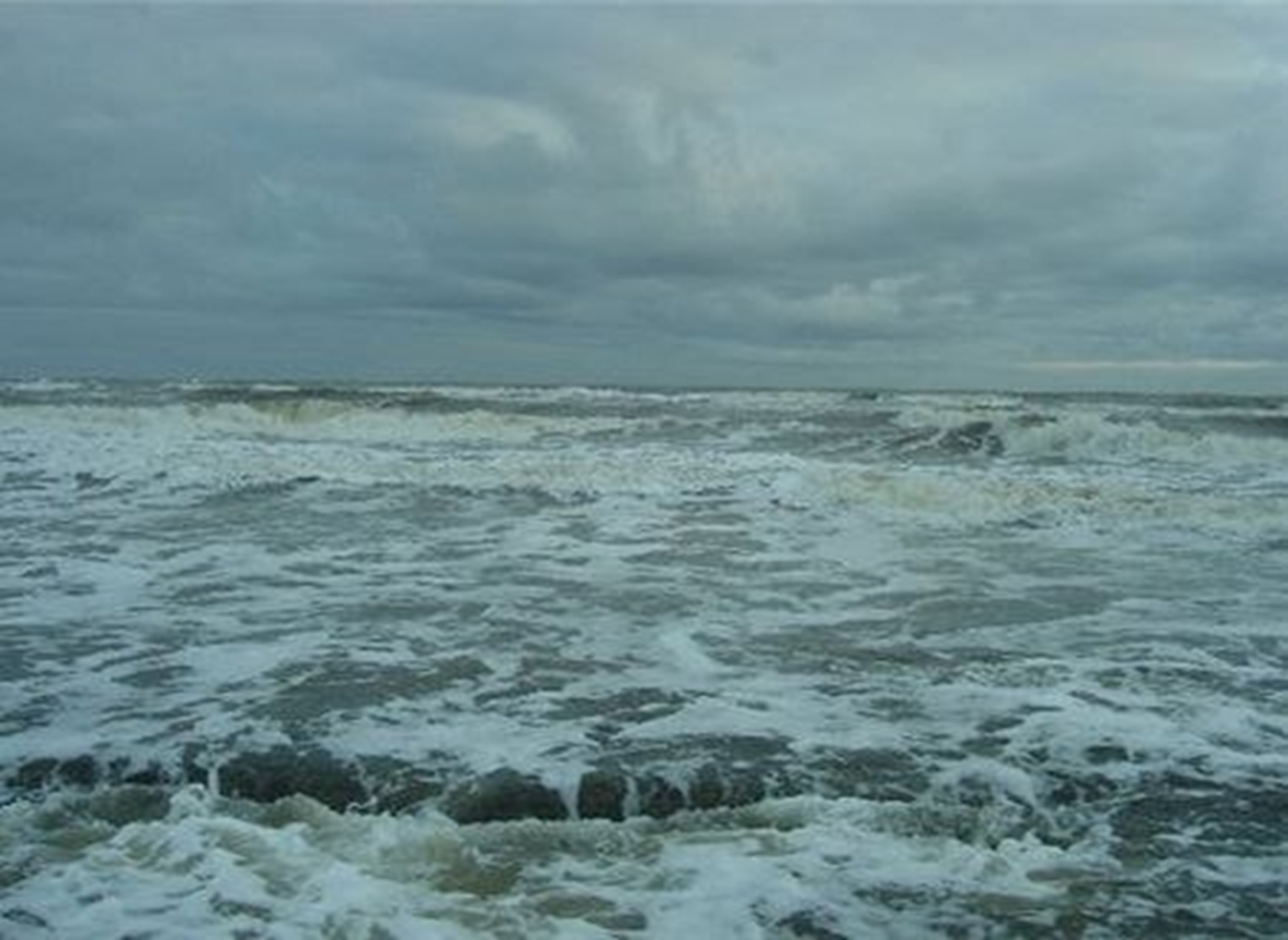 Чем Петр I наградил свои бывшие потешные полки ( Семёновский и Преображенский) за стойкость под Нарвой?
Ответ:
красным чулками
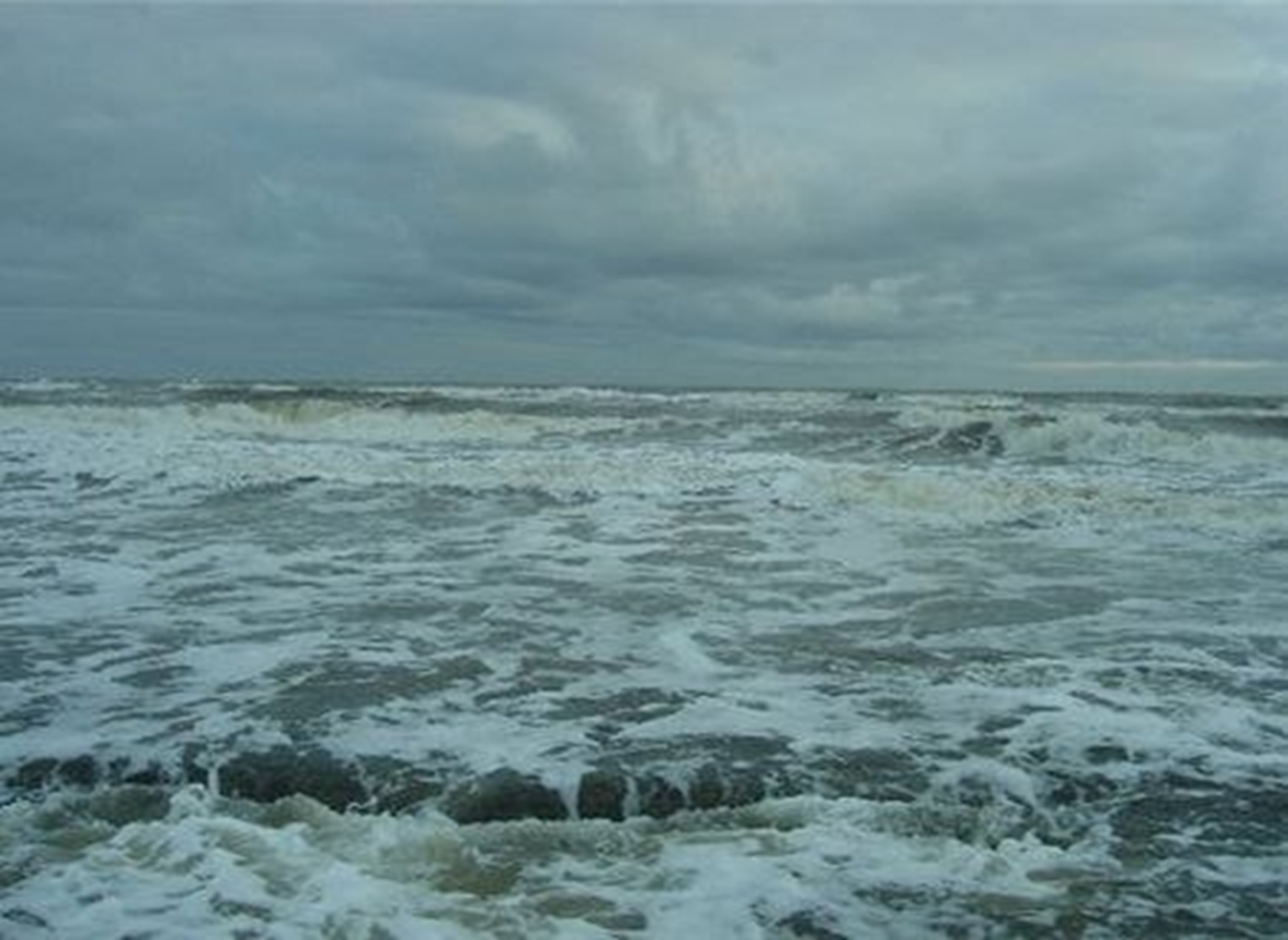 Назовите военные сражения, в которых Петр I  одержал Победу над врагами?
Ответ:
  Северная война, Полтавская битва, Гангутское сражение, Второй Азовский поход.
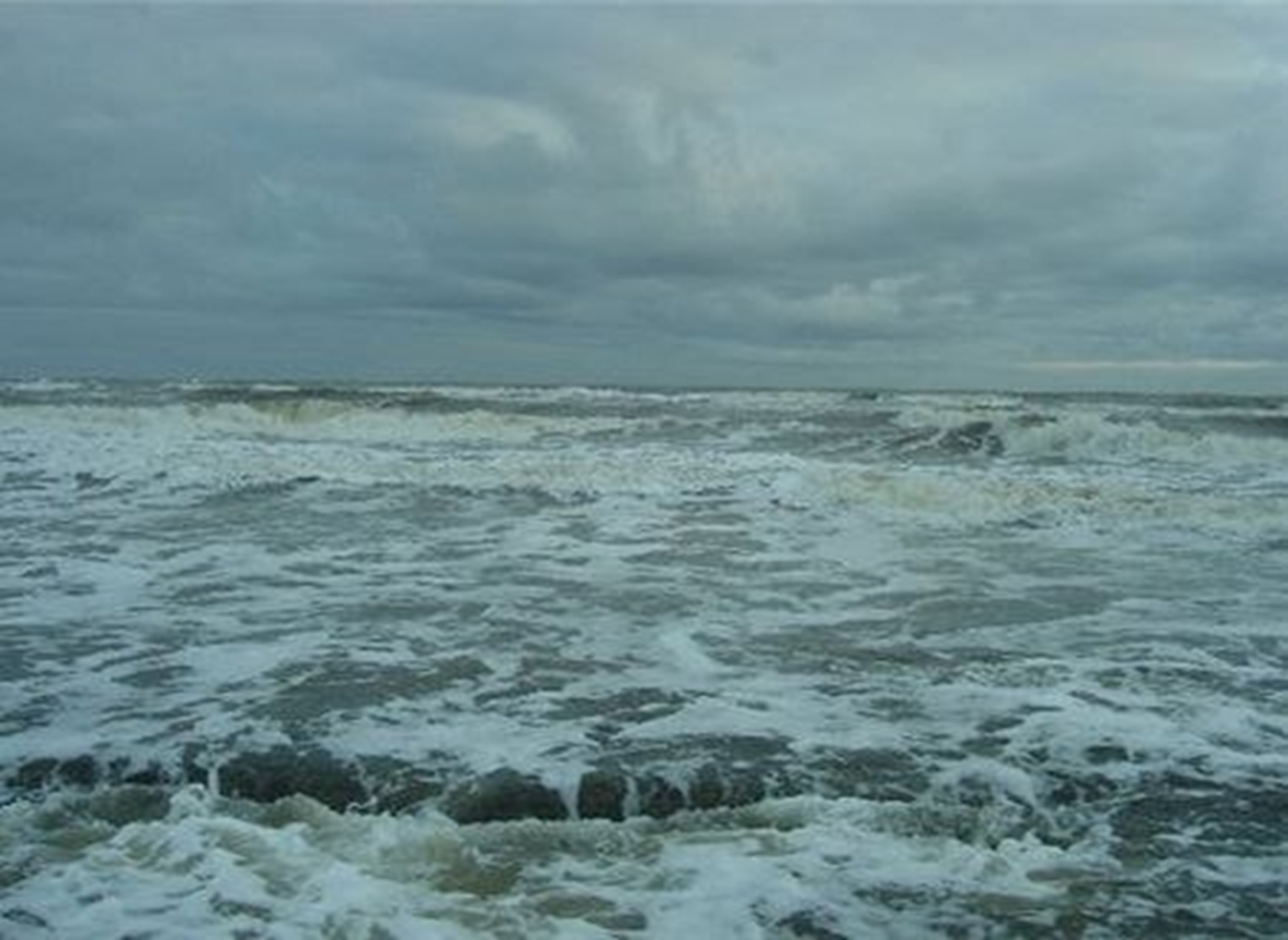 Какими профессиями овладел Петр I?
Ответ:
  Плотник, столяр, часовой мастер, кораблестроитель, садовник , кузнец, и другое.
.
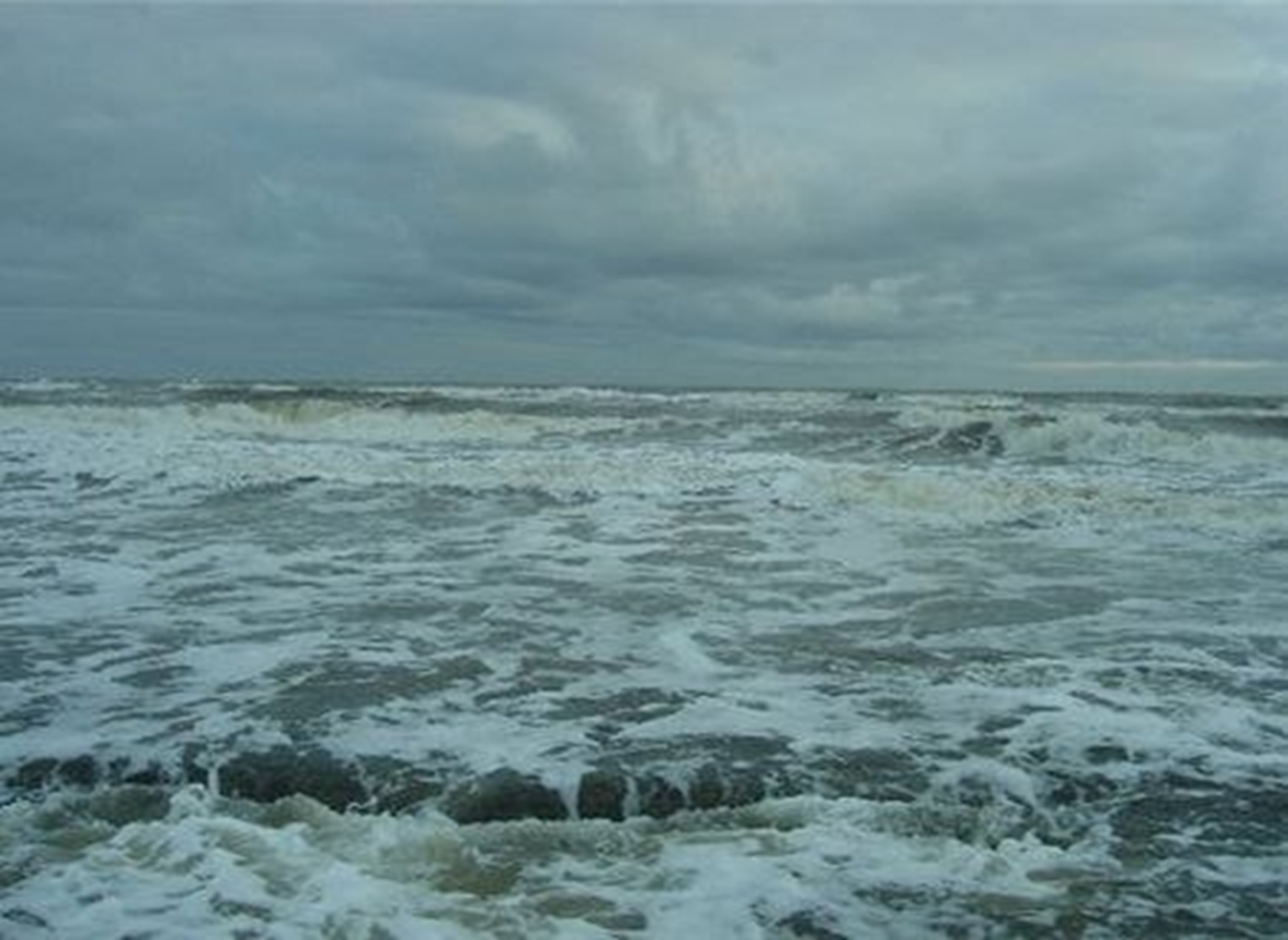 Что Петр 1 впёрвые привез                           в Россию?
Ответ:
Картофель, тюльпаны…
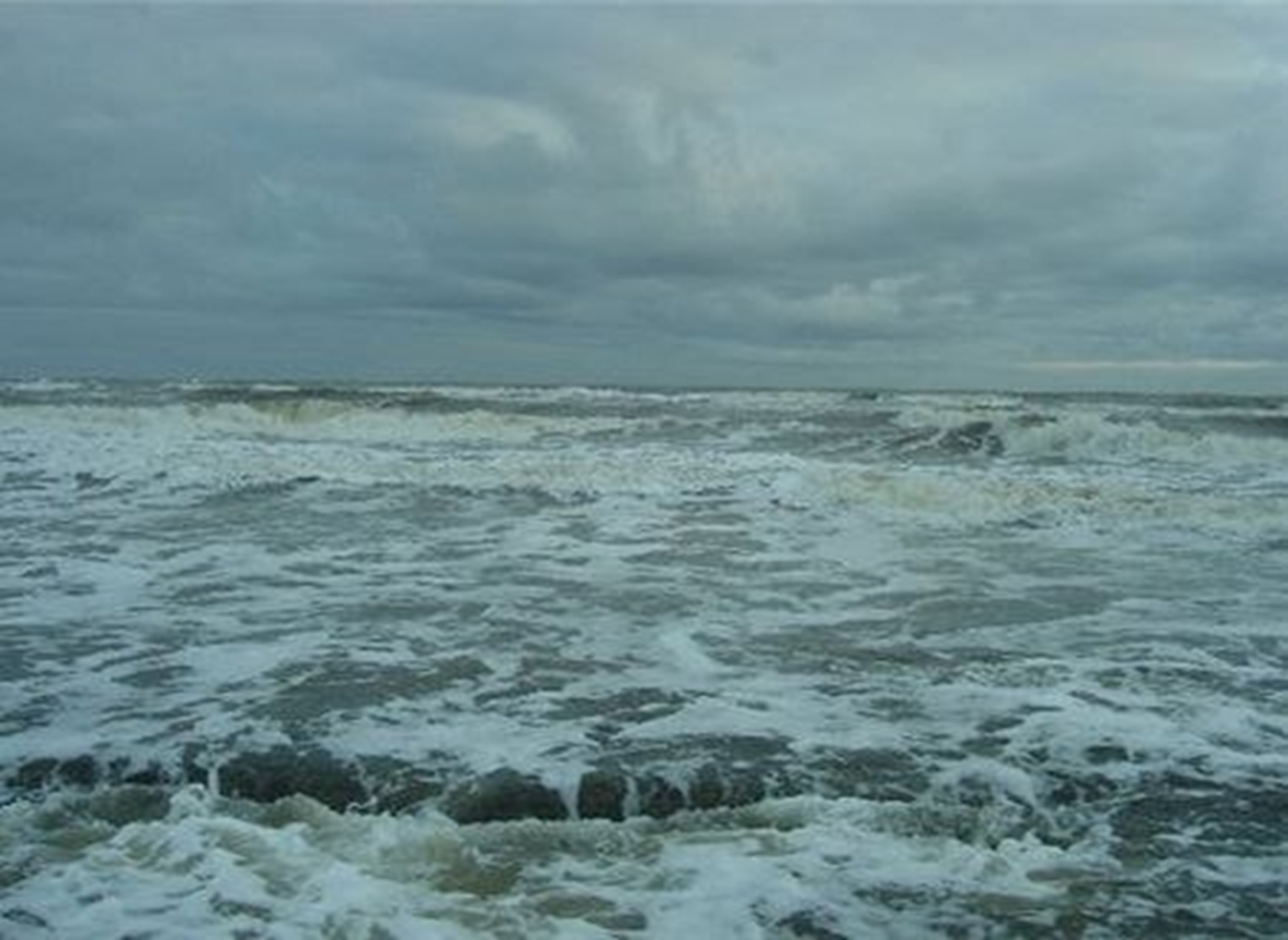 Когда умер Петр I?
Ответ:
28 января(8 февраля) 1725 года
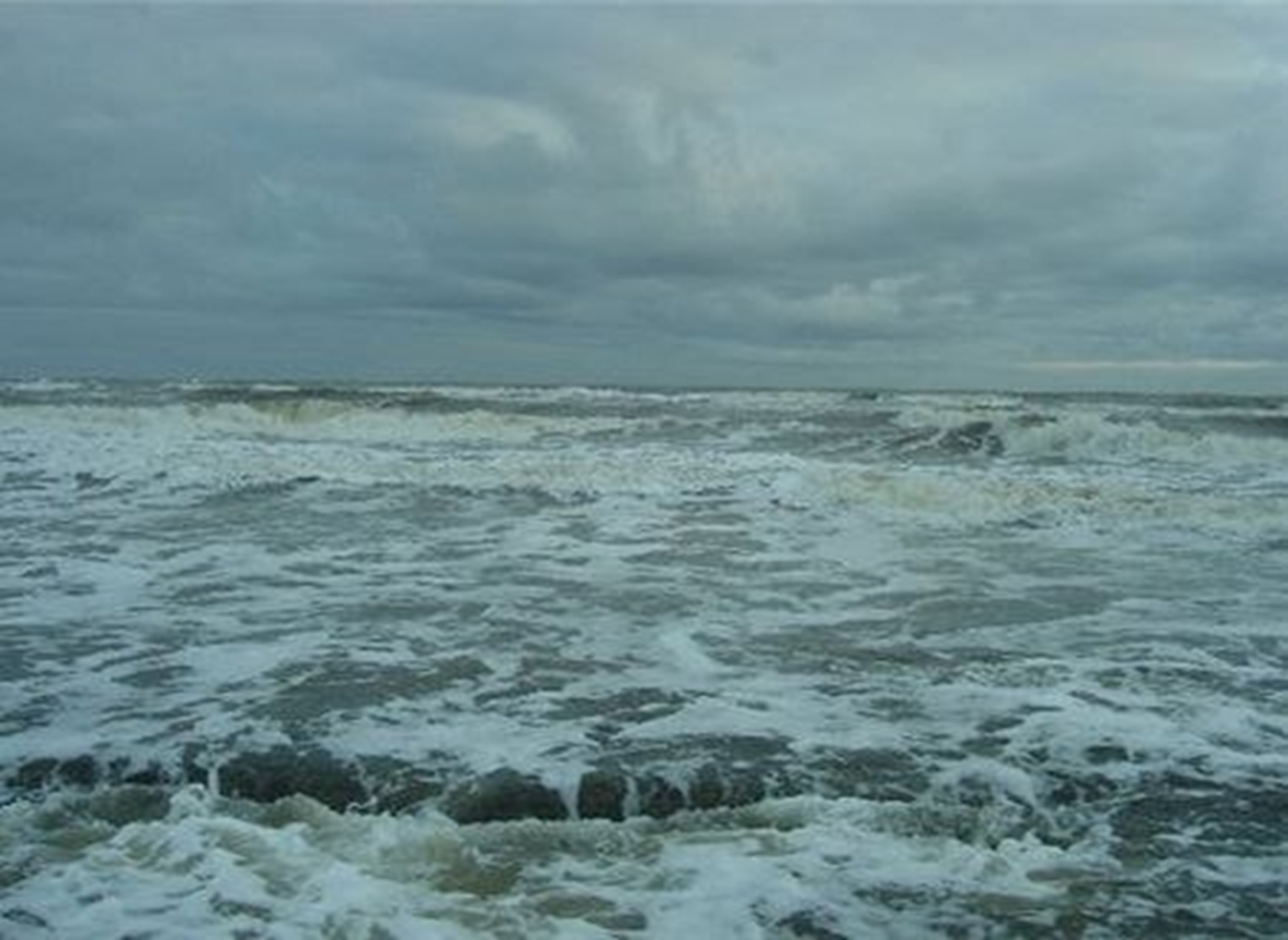 Какими качествами личности,               с которых нужно брать пример, обладал Петр I?
Ответ:
    Трудолюбие, способность учиться новому, большая  храбрость, умение преодолевать трудности.
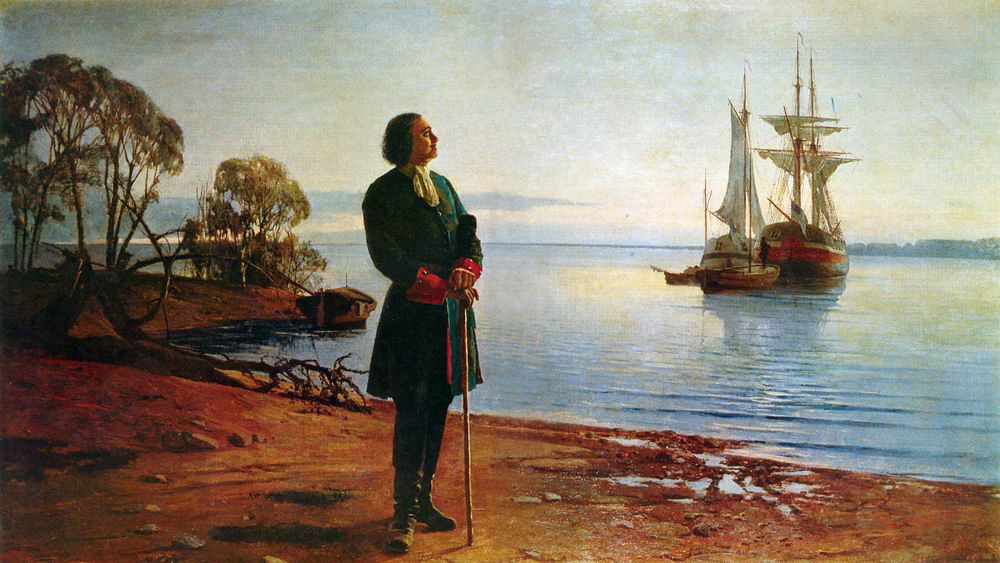 То академик, то герой,
То мореплаватель, то плотник,
Он всеобъемлющей душой
На троне вечный был работник.
                               А.С. Пушкин
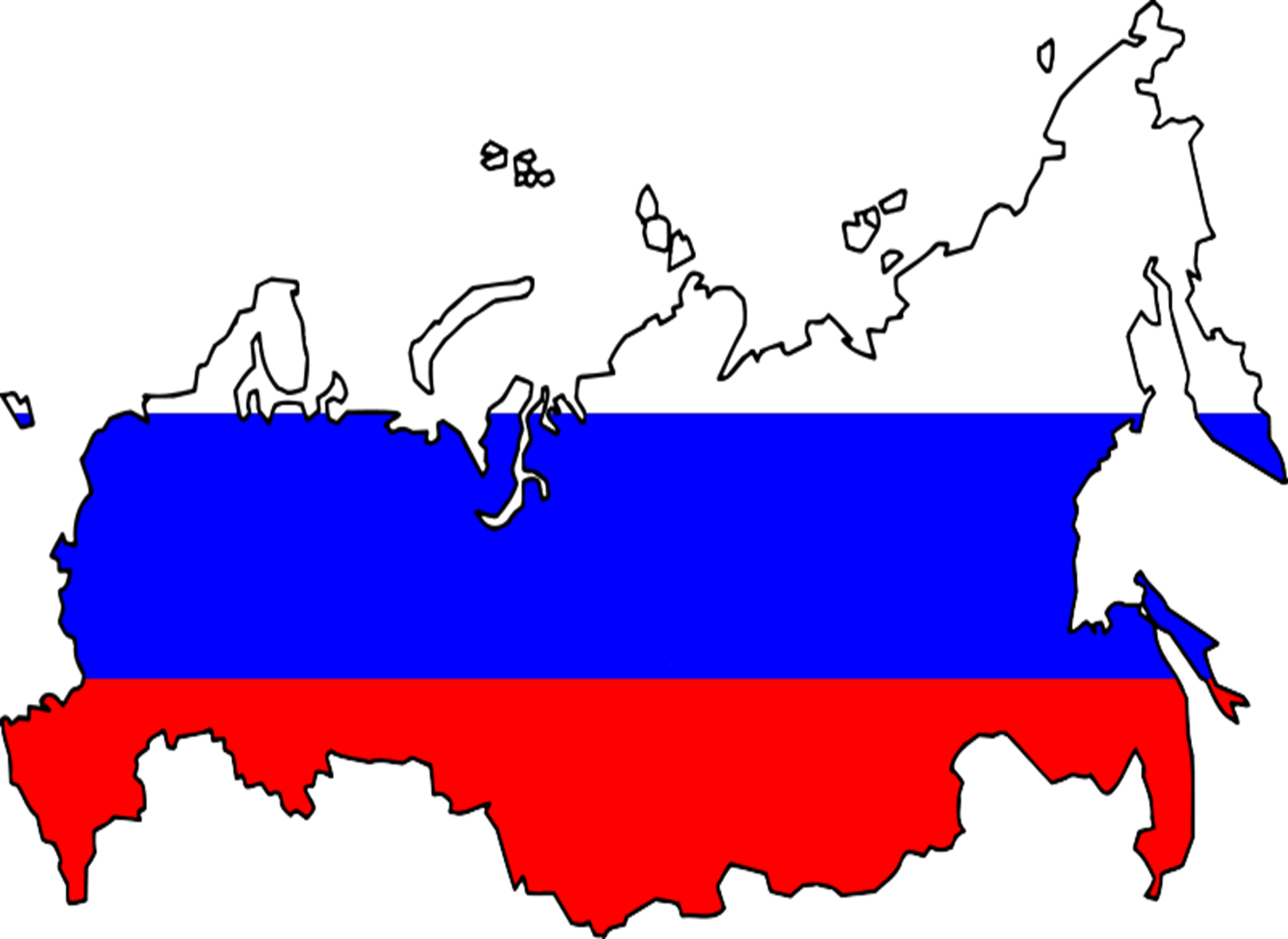 СПАСИБО ЗА ВНИМАНИЕ!
В презентации 
использованы материалы
международной сети
Интернет